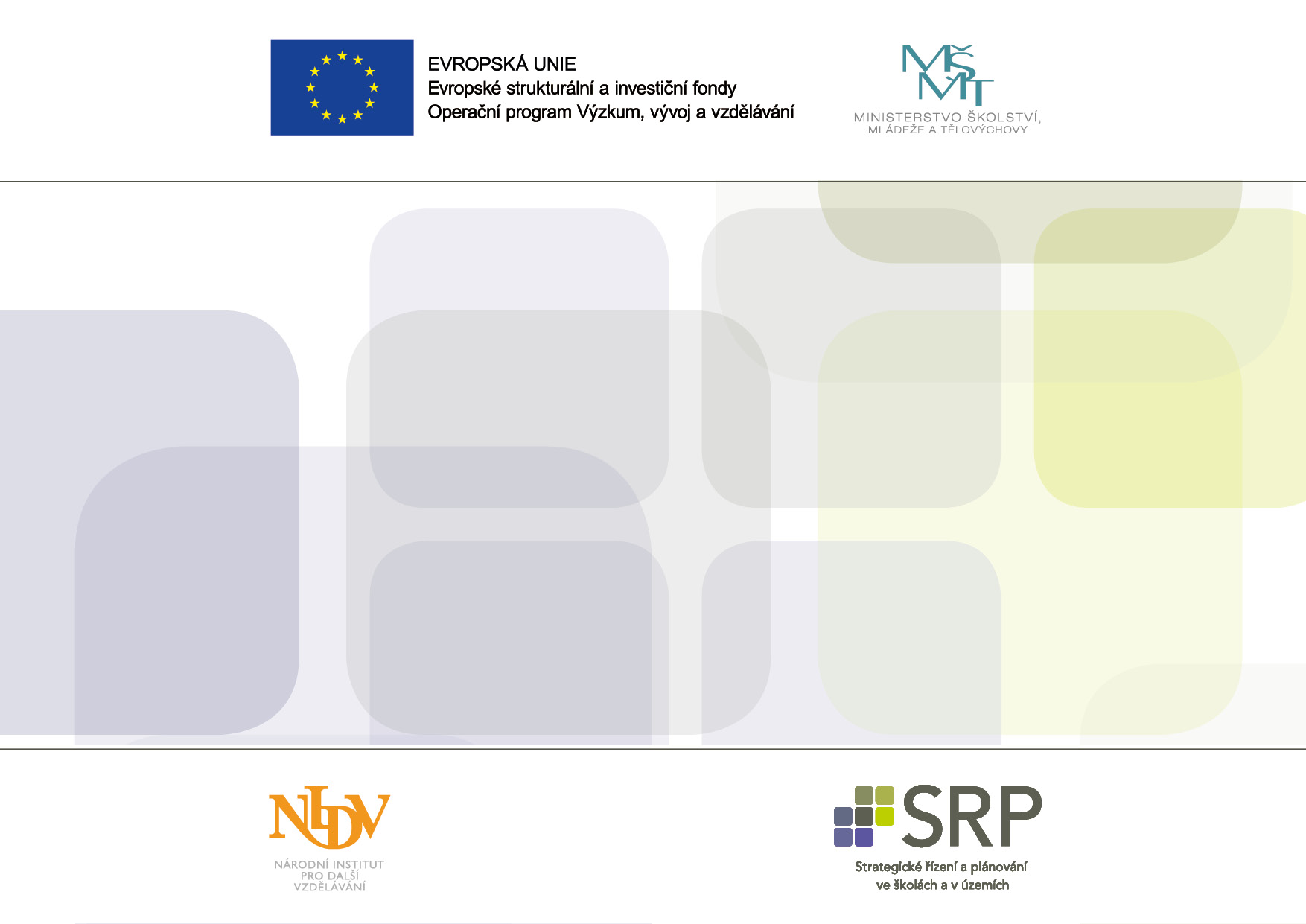 Tvorba MAP
Webinář A3: Návrhová část MAP

Podklad pro webinář

Inspiromat č. 5

Lektor Dana Diváková
CZ.02.3.68/0.0/0.0/15_001/0000283
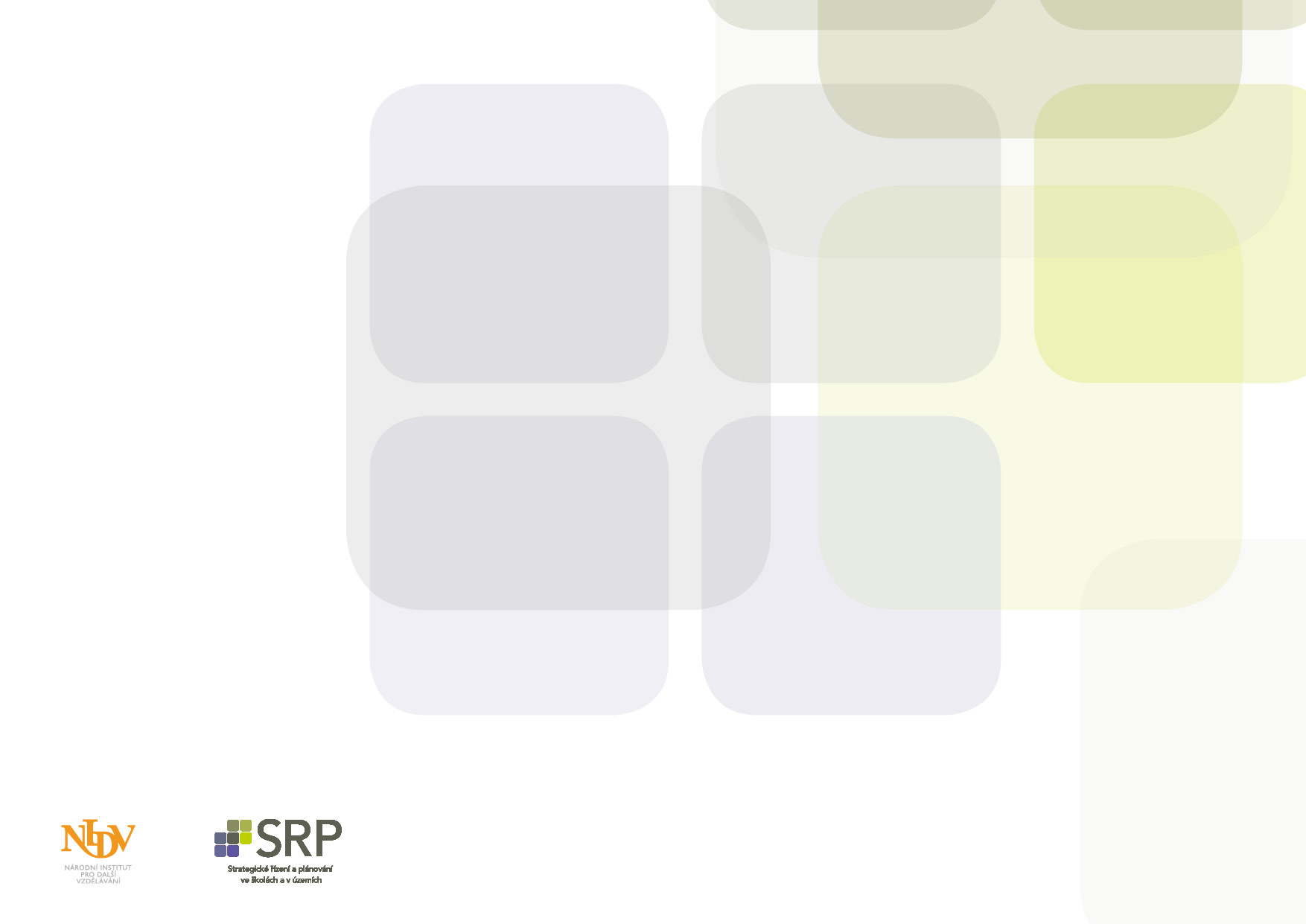 Strategická část MAP
Motivace a hodnoty účastníků MAP ovlivňují vytváření strategické části stejnou měrou jako výstupy analýz
CZ.02.3.68/0.0/0.0/15_001/0000283
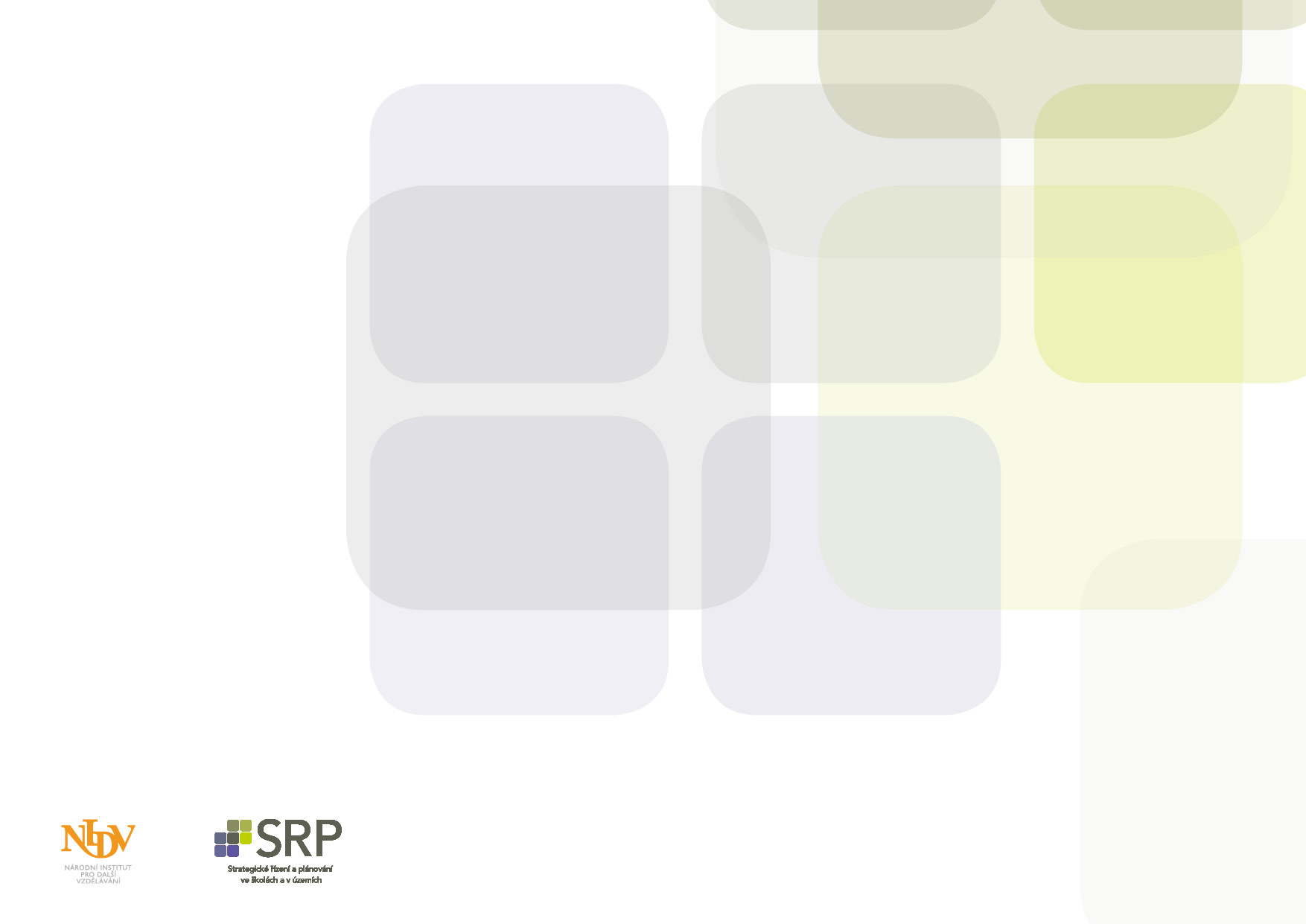 Principy
Motivace osob, zapojených do přípravy MAP, přímo ovlivní znění vize a nastavení celé strategie.
Součástí jednání je přirozená diskuse, která se týká hodnot, jež sdílíme, a diskuze o tom, jaké je naše poslání.
CZ.02.3.68/0.0/0.0/15_001/0000283
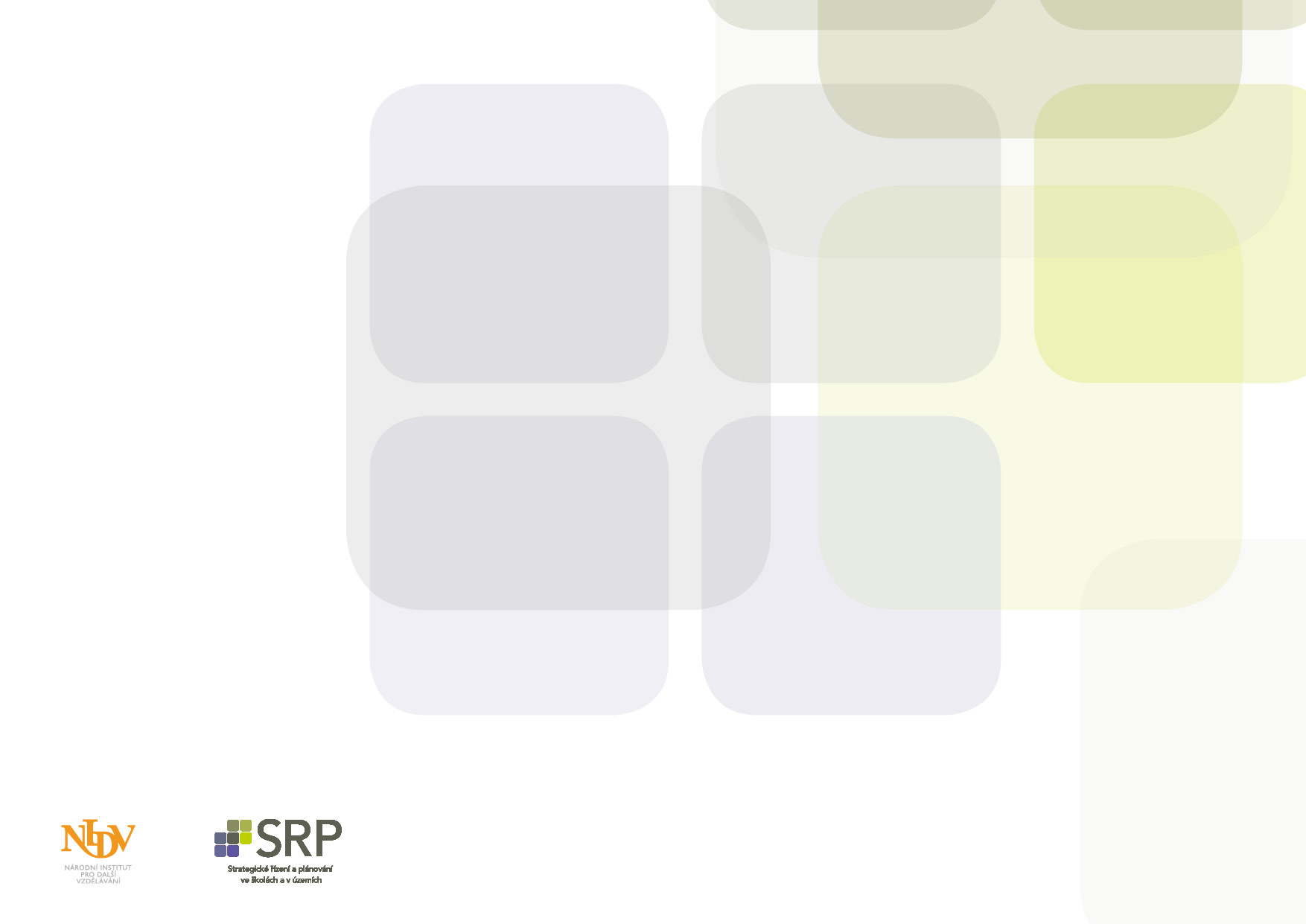 Jak na to
Diskutujte
Diskuze o hodnotách a poslání je přirozenou součástí práce pracovních skupin, realizačního týmu i Řídicího výboru. 
Klíčem k následné konstruktivní diskuzi o prioritách, vizi a strategii je nejdříve najít společné hodnoty. 

Zpracujte společně HODNOTY. 
Využijete při zpracování úvodu MAP
kde, kdo, kdy a proč
CZ.02.3.68/0.0/0.0/15_001/0000283
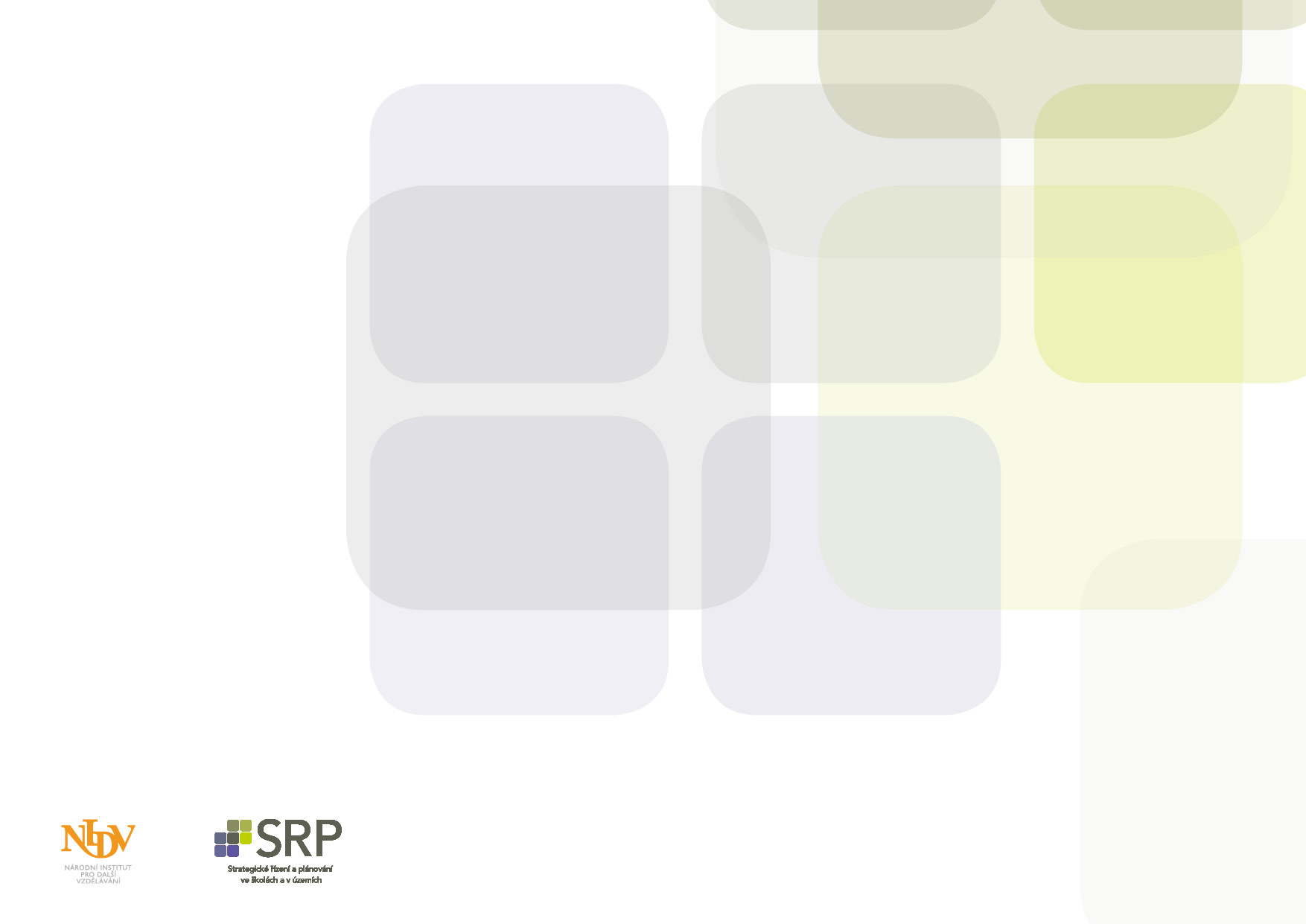 Východiska pro strategickou část
Východiska pro strategickou část odpovídají v dokumentu „Struktura MAP“ části 3.3 analytické části.

Východiskem pro strategickou část je společné vymezení problémových oblastí a definování klíčových problémů.

Klíčové problémy jsou zároveň ty, ve kterých budete prioritně hledat řešení. Klíčové problémy předurčují další priority MAP.
CZ.02.3.68/0.0/0.0/15_001/0000283
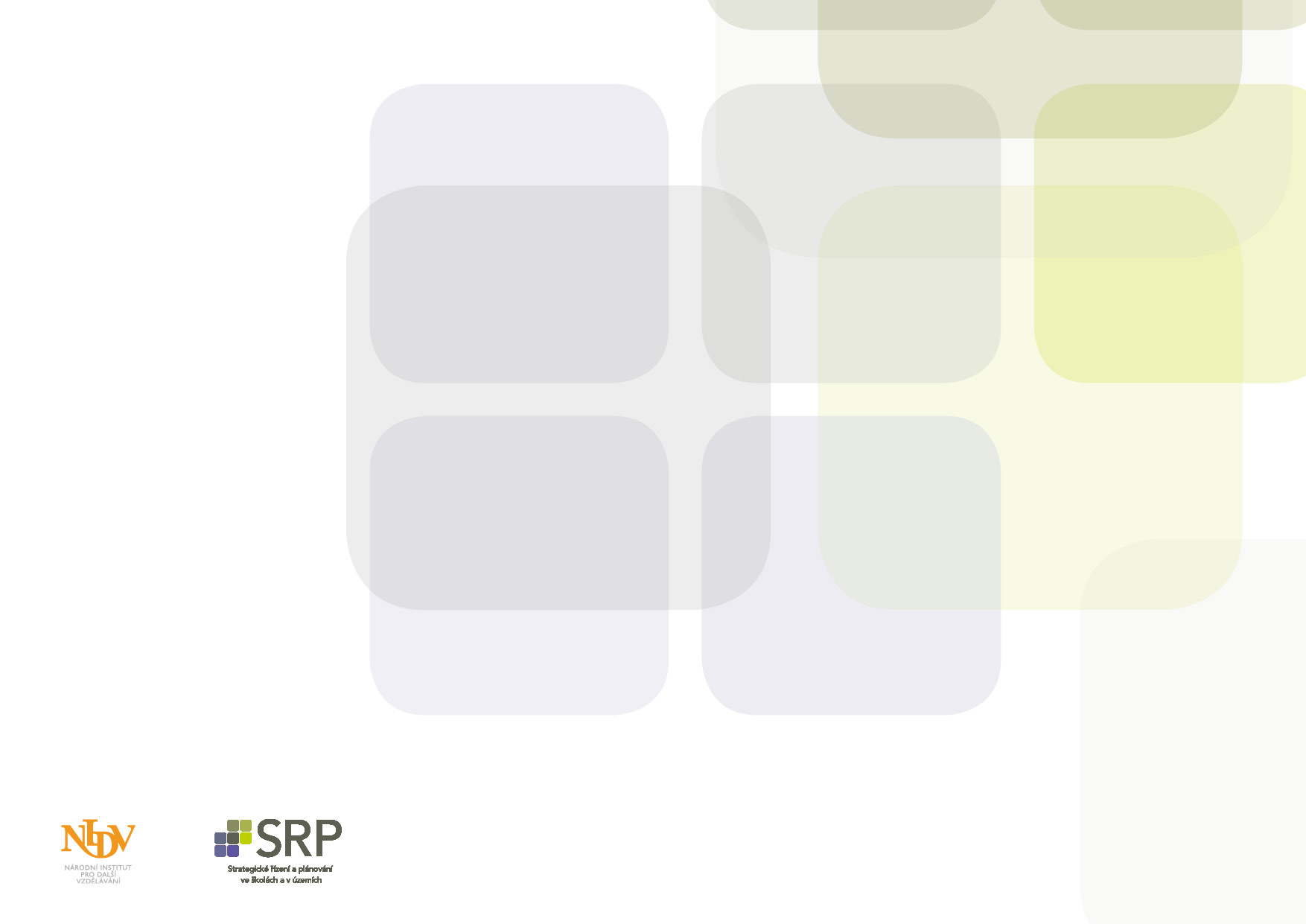 Povinná opatření
Při vytváření východisek je potřeba zohlednit skutečnost, že každý MAP se musí svým způsobem vztahovat ke třem povinným opatřením. 

K tomu, abyste mohli později navrhnout aktivity v těchto opatřeních, potřebujete zahrnout i do východisek popis stávajícího stavu v tématech:
Předškolní vzdělávání a péče: dostupnost – inkluze – kvalita
Čtenářská a matematická gramotnost v základním vzdělávání
Inkluzivní vzdělávání a podpora dětí a žáků ohrožených školním neúspěchem
CZ.02.3.68/0.0/0.0/15_001/0000283
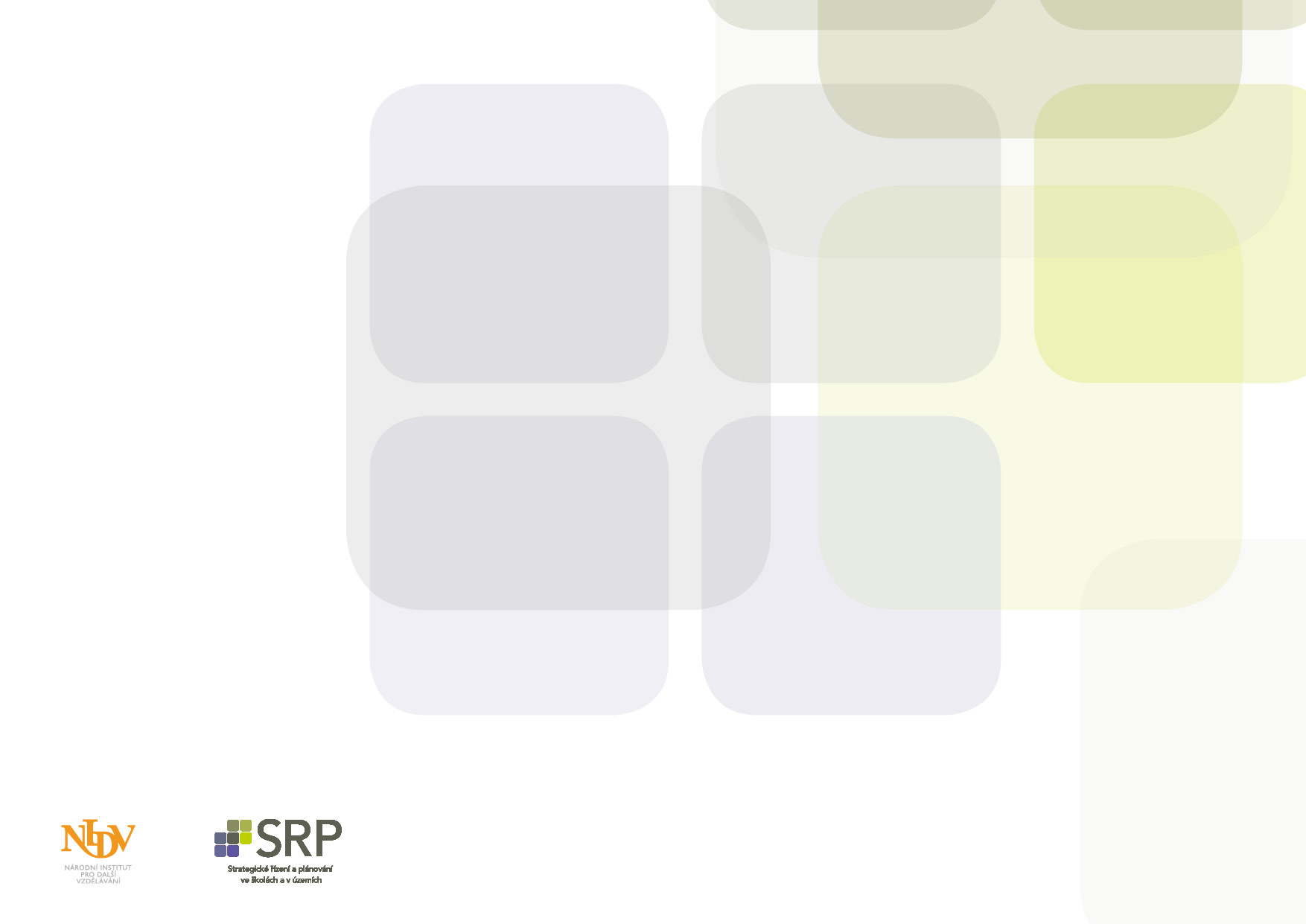 Projednávání
Tento proces můžete využít nejen pro definování problémových oblastí a klíčových problémů, ale i při projednávání jiných důležitých částí MAP.

Jednání probíhá obvykle ve dvou kolech:
1. projednání v pracovních skupinách, (tam, kde je relevantní)
2. projednání a schválení Řídicím výborem.
CZ.02.3.68/0.0/0.0/15_001/0000283
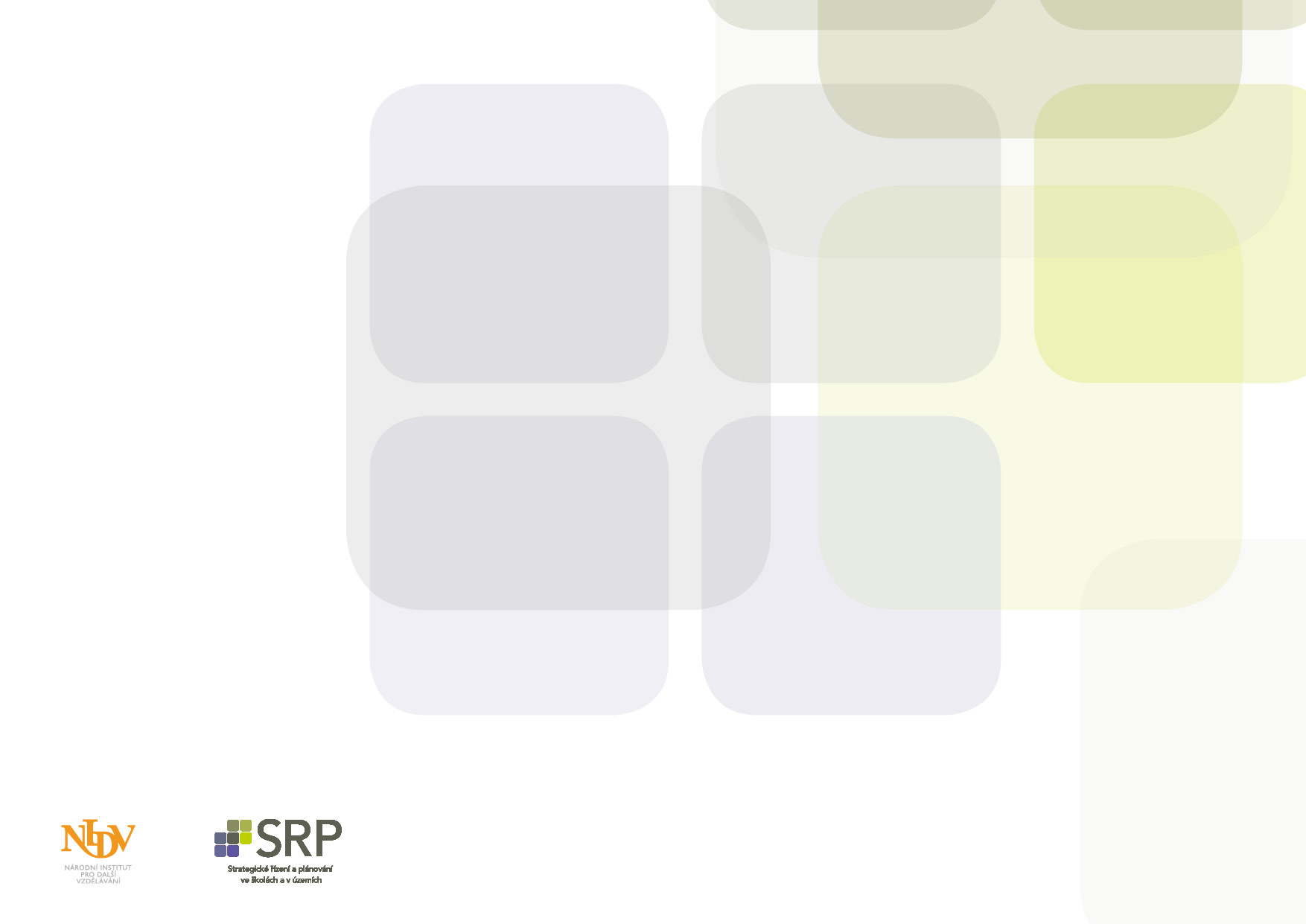 Pracovní skupiny
Realizační tým zpracuje výsledky strategické analýzy. 
Zpracuje podkladové materiály pro jednání pracovních skupin
Zašle je v dostatečném předstihu před projednáním (nejpozději týden před jednáním)
Uspořádá jednání PS
Prezentace dosud zjištěných skutečností (vnější a vnitřní analýza)

Popište problémové oblasti a klíčové problémy jako návrhy plynoucí z analýz. Upozorněte na to, že klíčové problémy jsou ty, které předurčují priority MAP.
Vzniká první verze popisu problémových oblastí a klíčových problémů jako návrhů plynoucích z analýz.
CZ.02.3.68/0.0/0.0/15_001/0000283
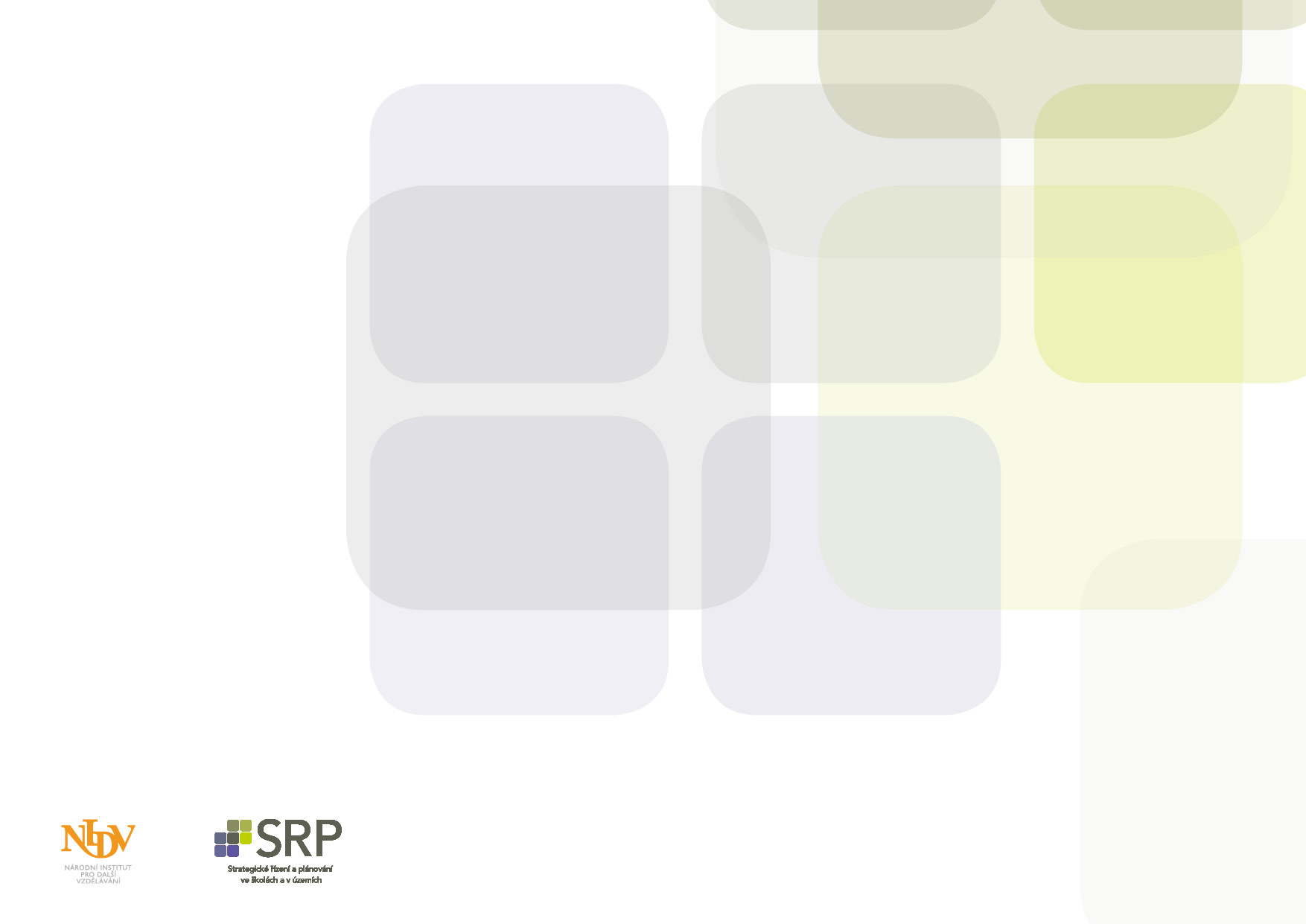 Pracovní skupiny
Připravte si ppt prezentaci

Nezapomeňte na to, že ppt je pouze podkladem pro jednání, jen osnova. 

Účastníci musí mít k dispozici i tištěnou verzi výstupů. 

Nespoléhejte na to, že si ji všichni prostudují po zaslání výstupů e-mailem, většinou tomu tak není.
CZ.02.3.68/0.0/0.0/15_001/0000283
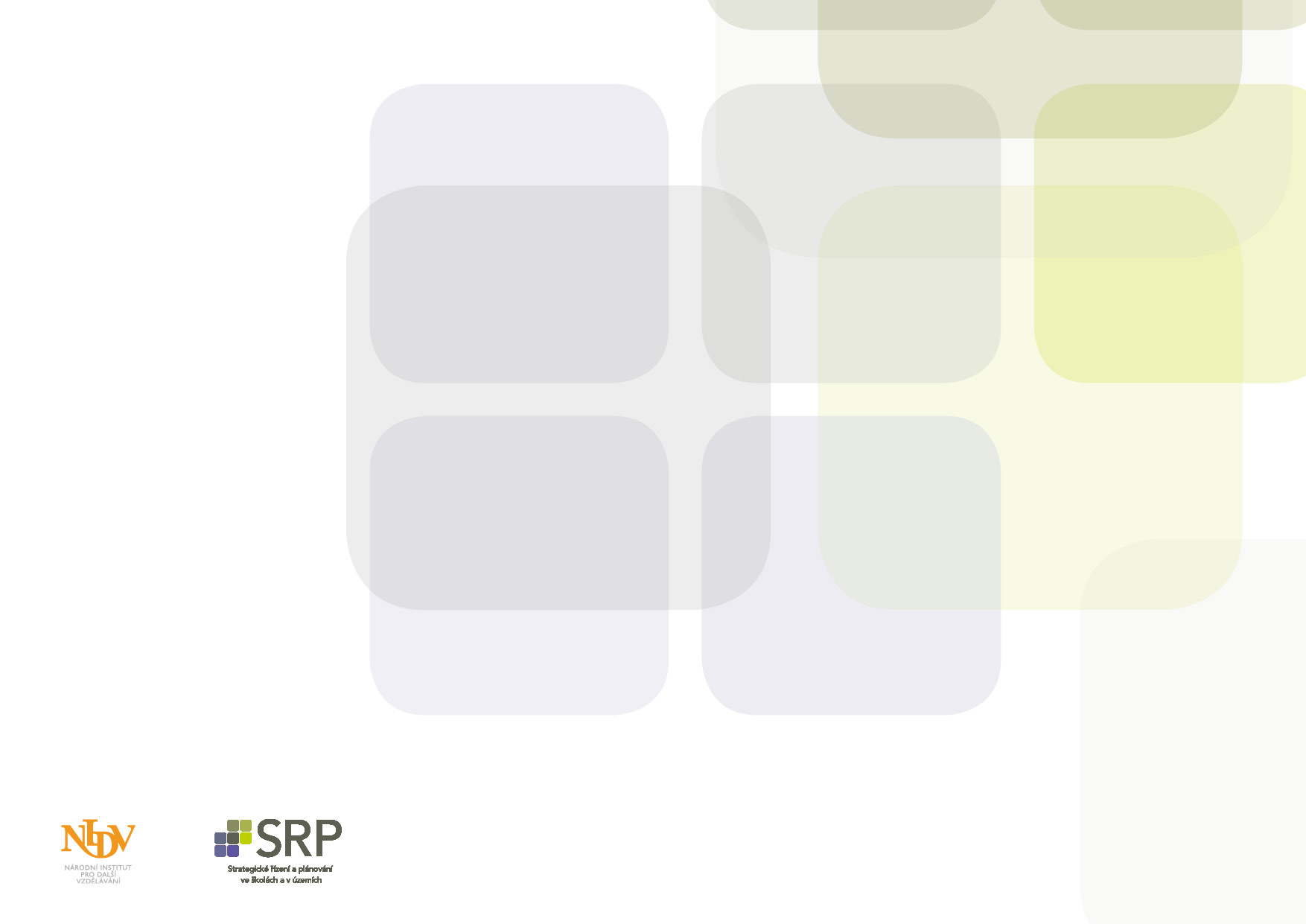 Pracovní skupiny
Návrhy se prodiskutují v pracovních skupinách. 

Proces diskuze o problémových oblastech a klíčových problémech posuneme o úroveň dále, pokud začneme klást otázky, které se týkají konkrétních zkoumaných problémových oblastí.
CZ.02.3.68/0.0/0.0/15_001/0000283
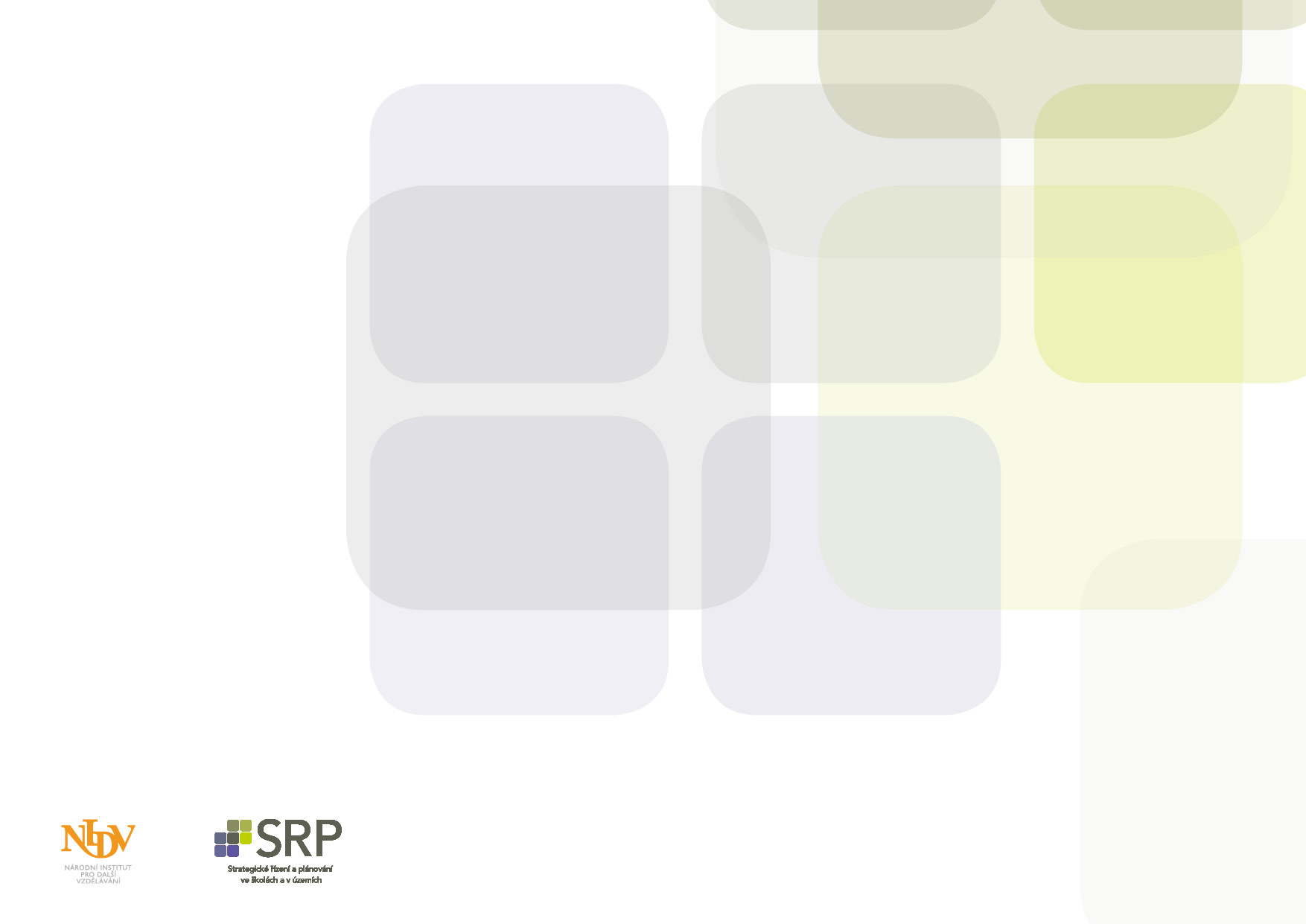 Pracovní skupiny
Pokud dojde ke shodě na změnách, zpracujte je přímo do původního podkladového dokumentu
CZ.02.3.68/0.0/0.0/15_001/0000283
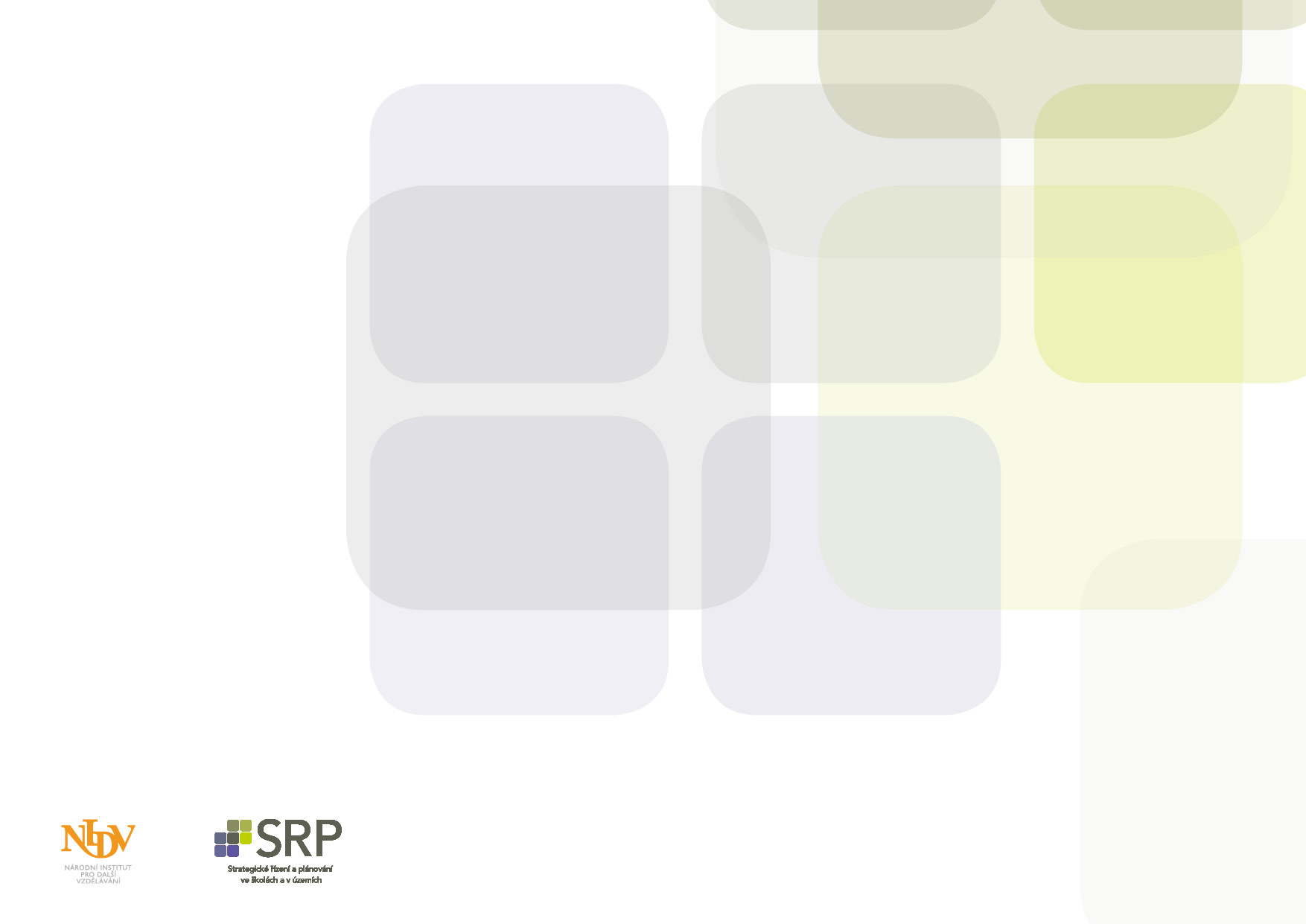 Pracovní skupiny
Realizační tým zpracuje druhou verzi materiálu se zapracovanými závěry z jednání pracovních skupin
zašle členům pracovních skupin k posledním připomínkám se stanovením termínu zaslání

Doporučení
Připomínkový list (viz vzor)
Internet
CZ.02.3.68/0.0/0.0/15_001/0000283
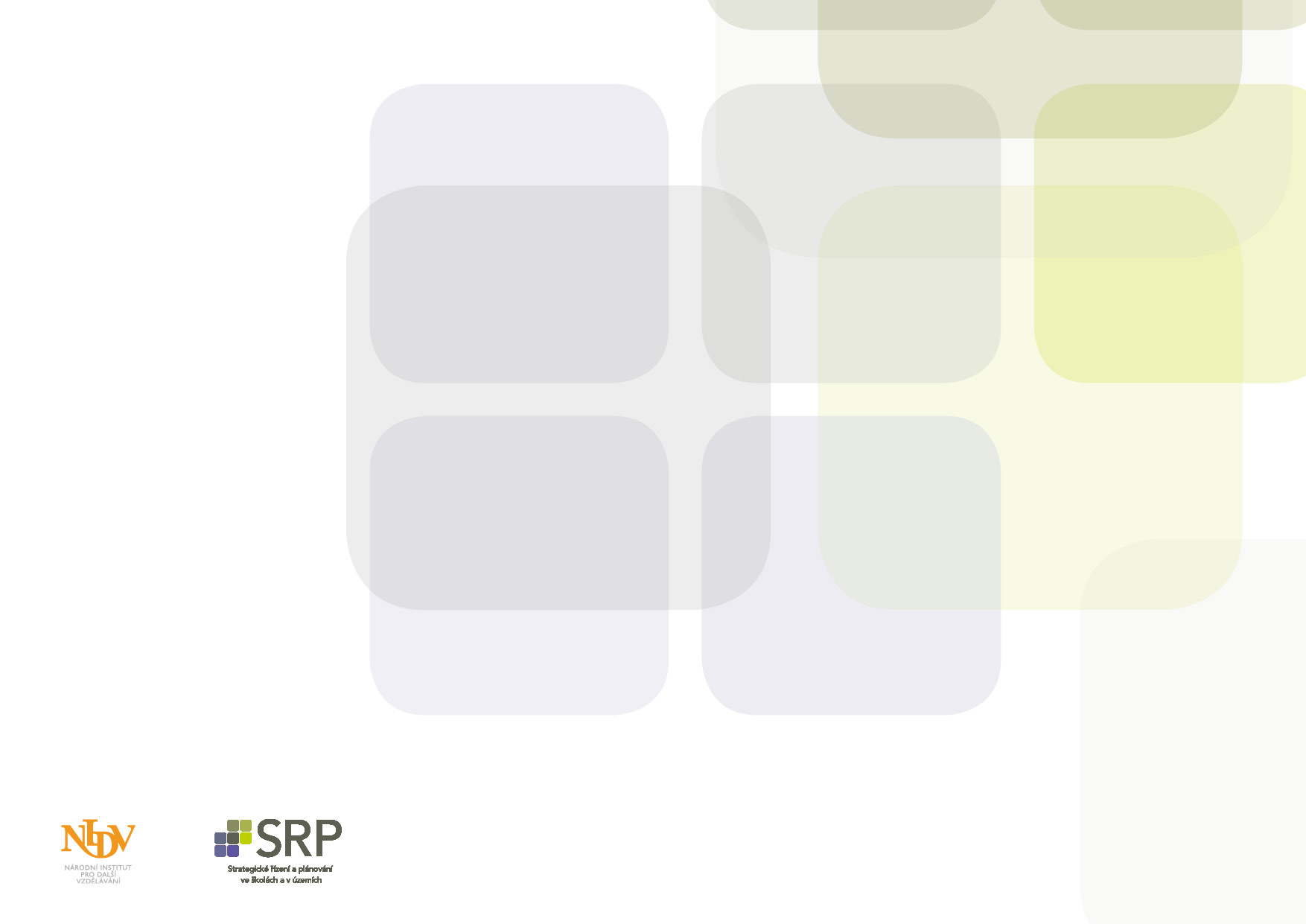 Pracovní skupiny
Internet
Dokument v PDF uložíte na internet
Všechny části jsou tzv. živé, tedy dají se otevřít dle obsahu
Pod textem je další oddíl, do kterého se rovnou píší připomínky
Připomínky se poté automaticky zobrazí v excelovské tabulce

Toto řešení je rychlé, přehledné, ale musíte mít osobu, která toto umí (není to vůbec složité, každý informatik to umí)

Doporučujeme skloubit obě řešení.
CZ.02.3.68/0.0/0.0/15_001/0000283
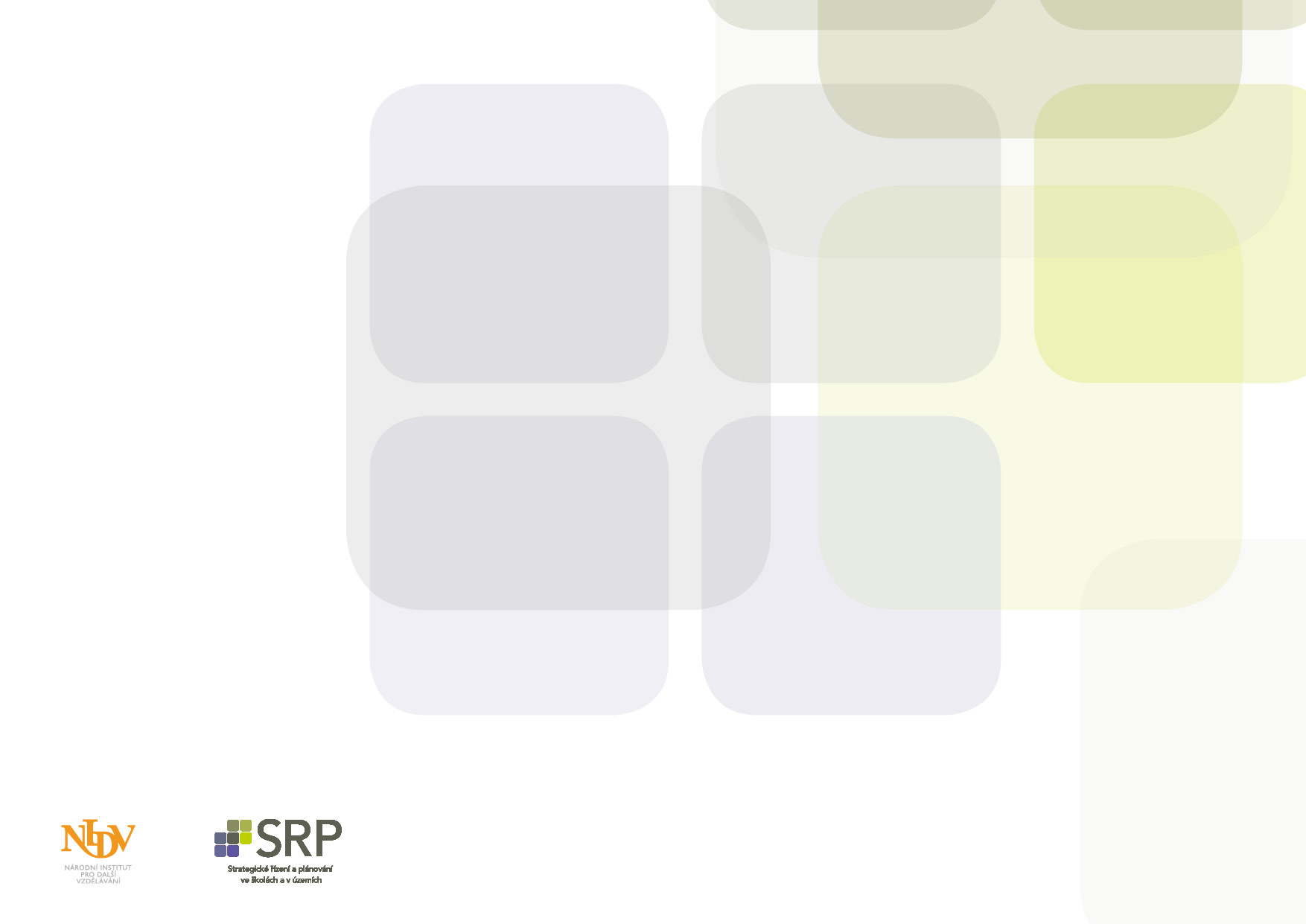 Pracovní skupiny
Pokud je materiál dostatečně kvalitně připraven na základě analytické části, odůvodněn a projednán během jednání pracovních skupin, neočekávají se zásadní připomínky k obsahu, ale spíše připomínky upozorňující na to, že je něco napsáno v rozporu s projednáním. 

Nová témata je třeba odmítnout s odkazem na předchozí dohodu na jednání. 
Připomínkování neslouží k prosazení jiného názoru, než jaký byl jako dohoda vytvořen při jednání pracovní skupiny. 

Po vypořádání připomínek vznikne třetí verze materiálu shrnující problémové oblasti a klíčové problémy jako závěry pracovních skupin.
CZ.02.3.68/0.0/0.0/15_001/0000283
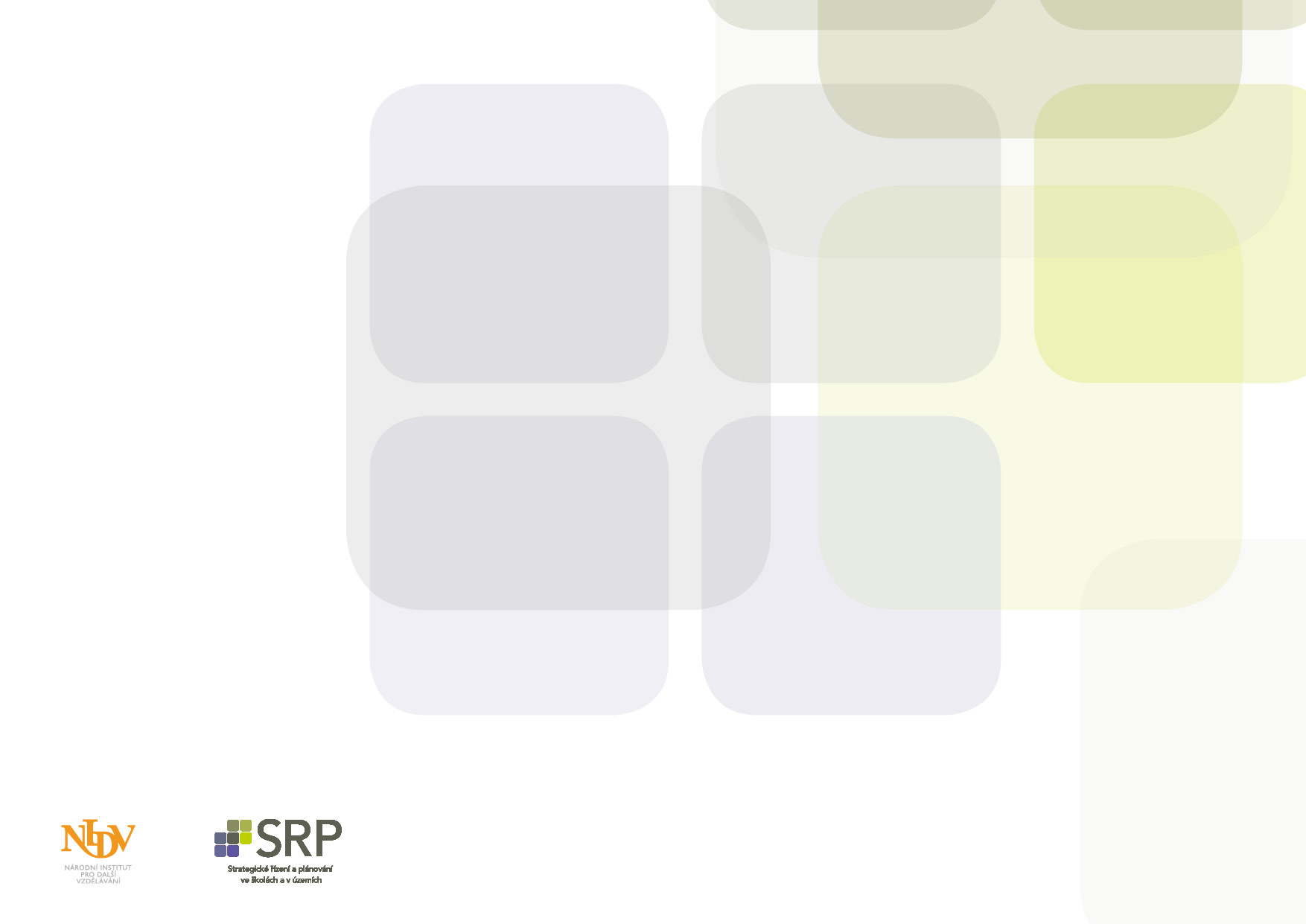 Řídící výbor
Realizační tým zašle členům Řídicího výboru výstup práce pracovních skupin (tam, kde je relevantní)
popis problémových oblastí a klíčových problémů včetně tabulky připomínek pracovních skupin a popisu jejich  vypořádání.  
Vyzve k písemným připomínkám a pozve je k projednání materiálu. 
Materiál před projednáním a schválením Řídicího výboru zašle realizační tým v dostatečném časovém předstihu tak, aby členové Řídicího výboru mohli do předem daného termínu zaslat své písemné připomínky.
CZ.02.3.68/0.0/0.0/15_001/0000283
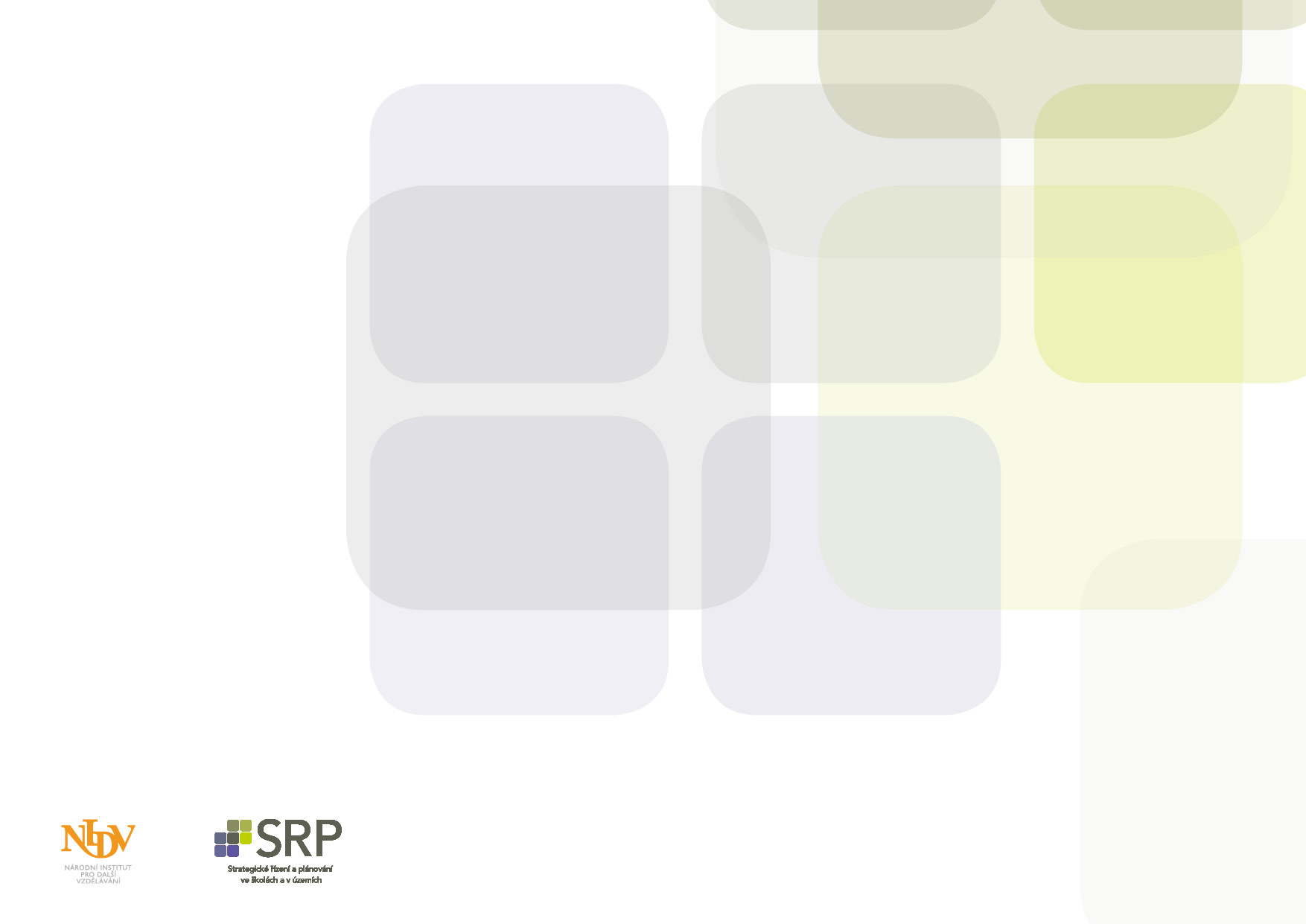 Řídící výbor
POZOR
TAM, KDE NEJSOU PRACOVNÍ SKUPINY, PLATÍ TOTÉŽ PROJEDNÁNÍ, JAKO U PRACOVNÍCH SKUPIN
CZ.02.3.68/0.0/0.0/15_001/0000283
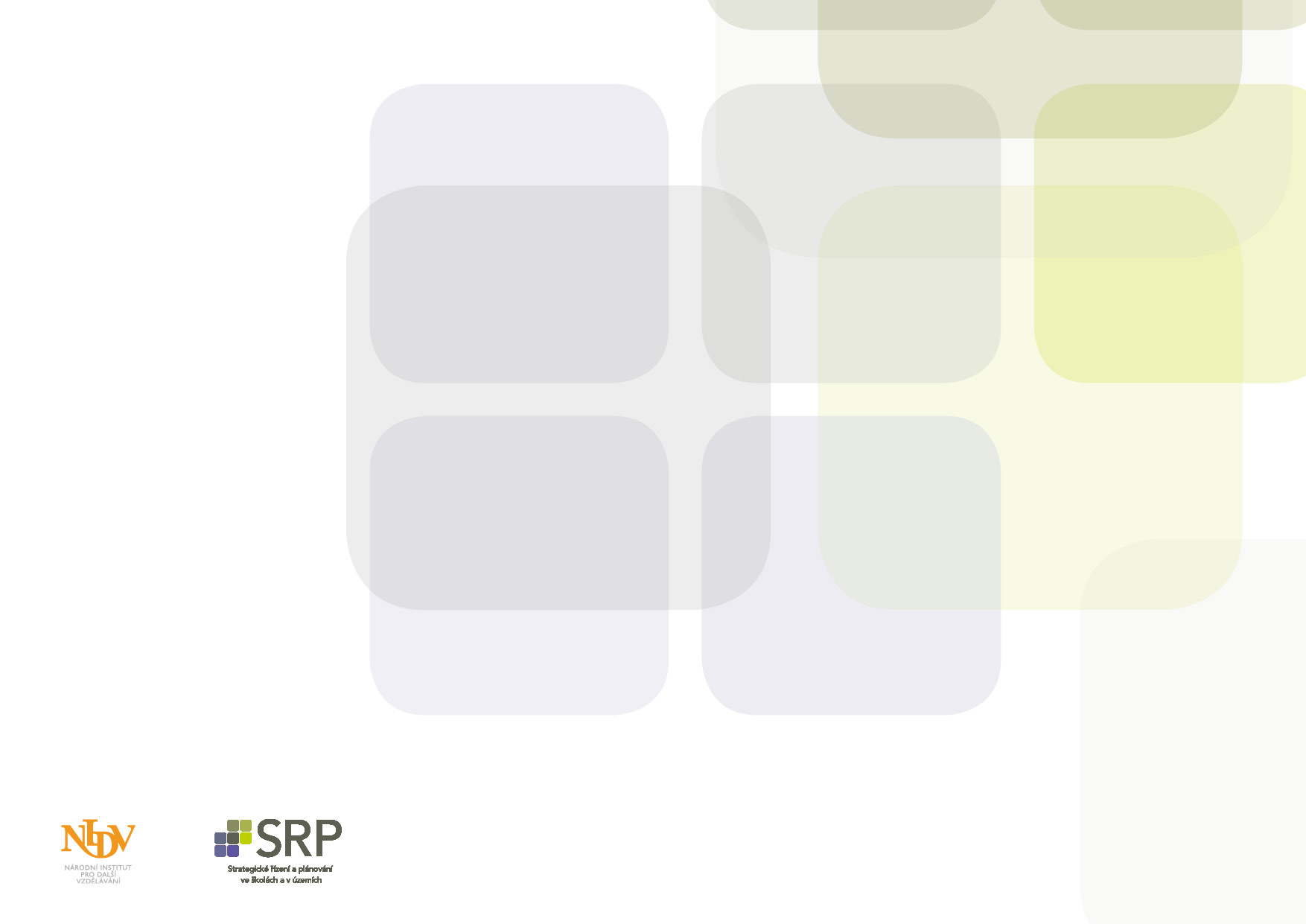 Řídící výbor
prezentace materiálu a vypořádání připomínek Řídicího výboru

Po závěrečné diskusi Řídicího výboru dojde k finálnímu schválení problémových oblastí a klíčových problémů jako součásti MAP.
CZ.02.3.68/0.0/0.0/15_001/0000283
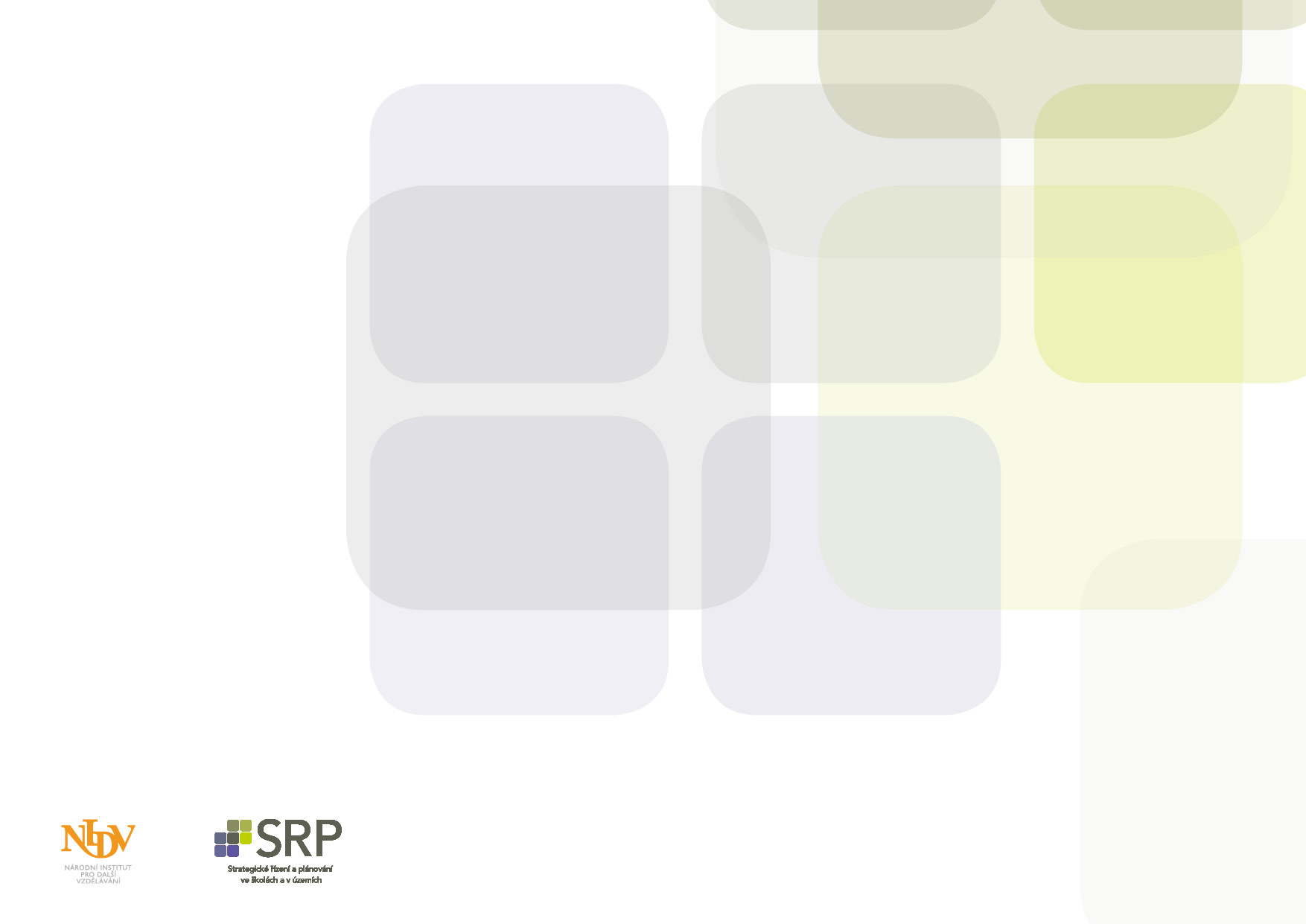 INFORMOVÁNÍ VEŘEJNOSTI
Viz webinář č. 1

Využijte všechny možnosti, které máte, pro informování široké veřejnosti o výstupech a plánovaných aktivitách.
CZ.02.3.68/0.0/0.0/15_001/0000283
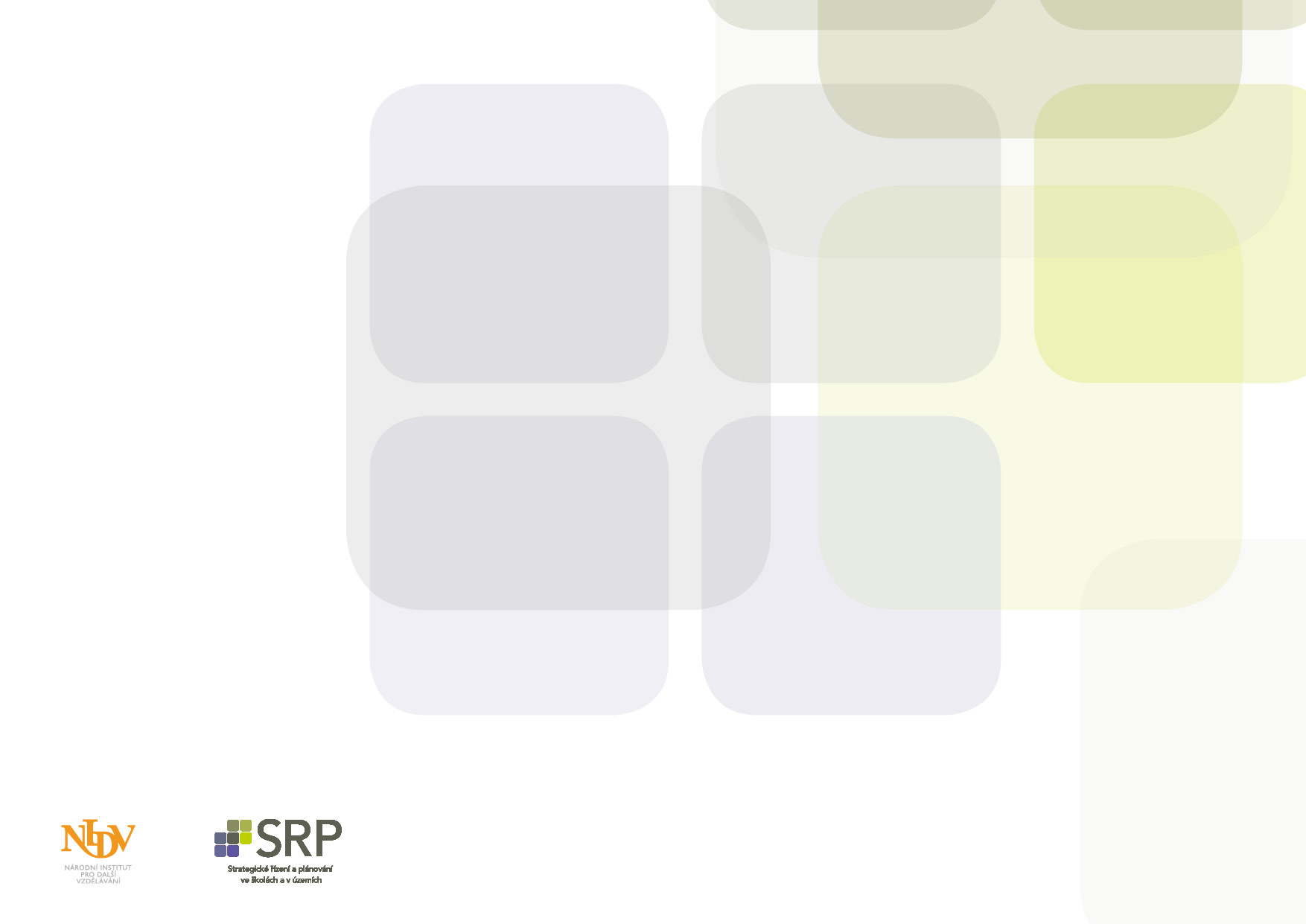 Vytváření Strategického rámce
Vytváření vize 
Vytváření vize probíhá v každém území jinak a není možné říci, zda je lepší mít vizi před tím, než začneme vytvářet analytickou část, nebo až poté, kdy si zmapujeme stávající stav. 

Ze zkušenosti vyplývá, že definování vize provází celý proces vytváření analytické části a východisek pro strategickou část. 

V některých případech si Řídicí výbor stanoví vizi před zpracováním analytické části. Je to vize v pracovní podobě, která už svým zněním předjímá budoucí priority a vymezuje, na které oblasti se má následně zaměřit analytická část a východiska pro strategii.
CZ.02.3.68/0.0/0.0/15_001/0000283
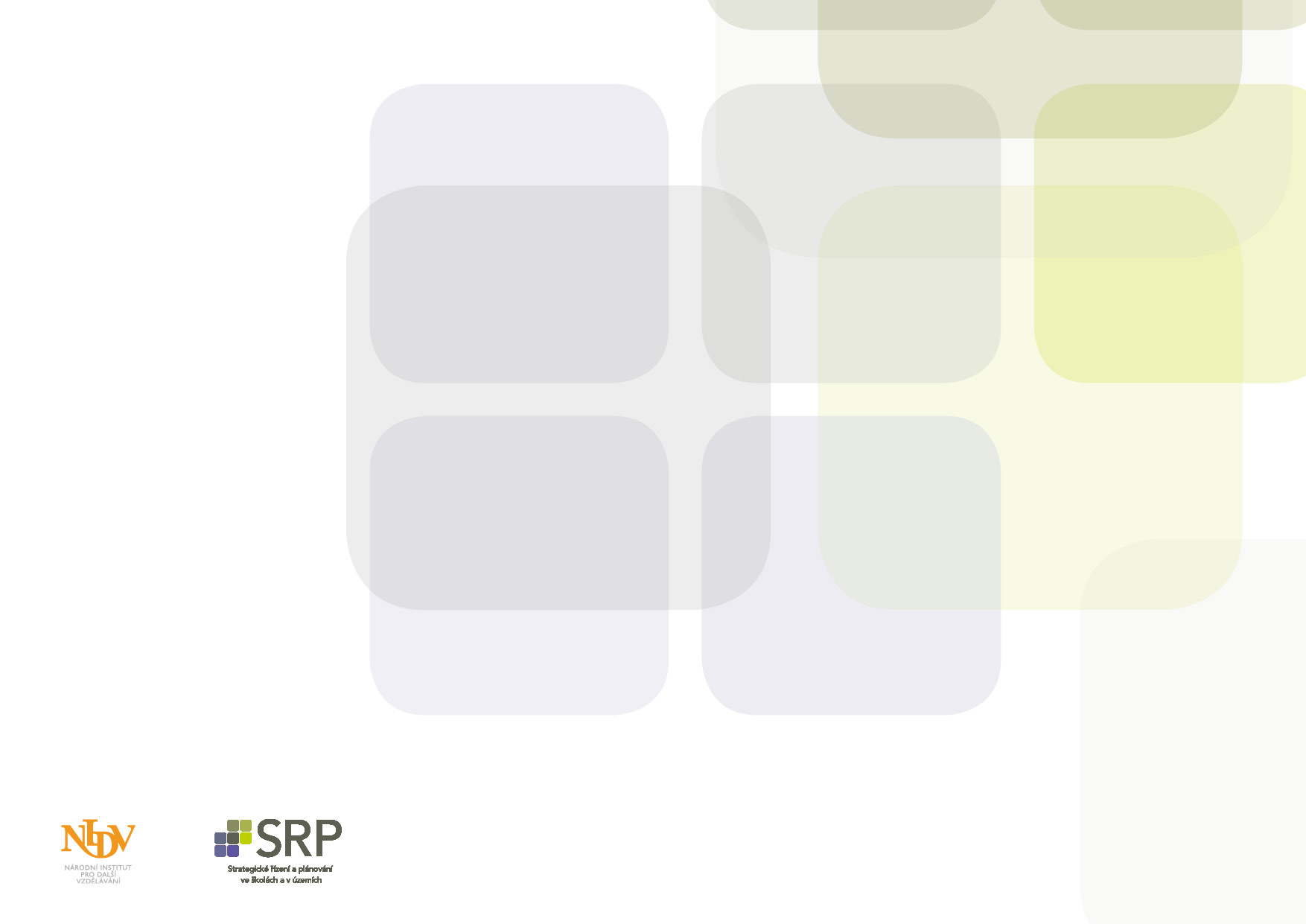 Vytváření Strategického rámce
Jinde je nejdříve zpracována široká analytická část. Po projednání informací z analytické části si teprve Řídicí výbor definuje vizi a priority.

Aby byla vize splnitelná, musíme ji neustále porovnávat s tím, jaké navrhujeme priority, cíle, opatření a aktivity. 

V každém kroku se vraťte zpět k vizi s kontrolní otázkou „Umožní nám navržený postup dosáhnout naší vize?“.  Vizí tak řídíte směřování celé strategie.
CZ.02.3.68/0.0/0.0/15_001/0000283
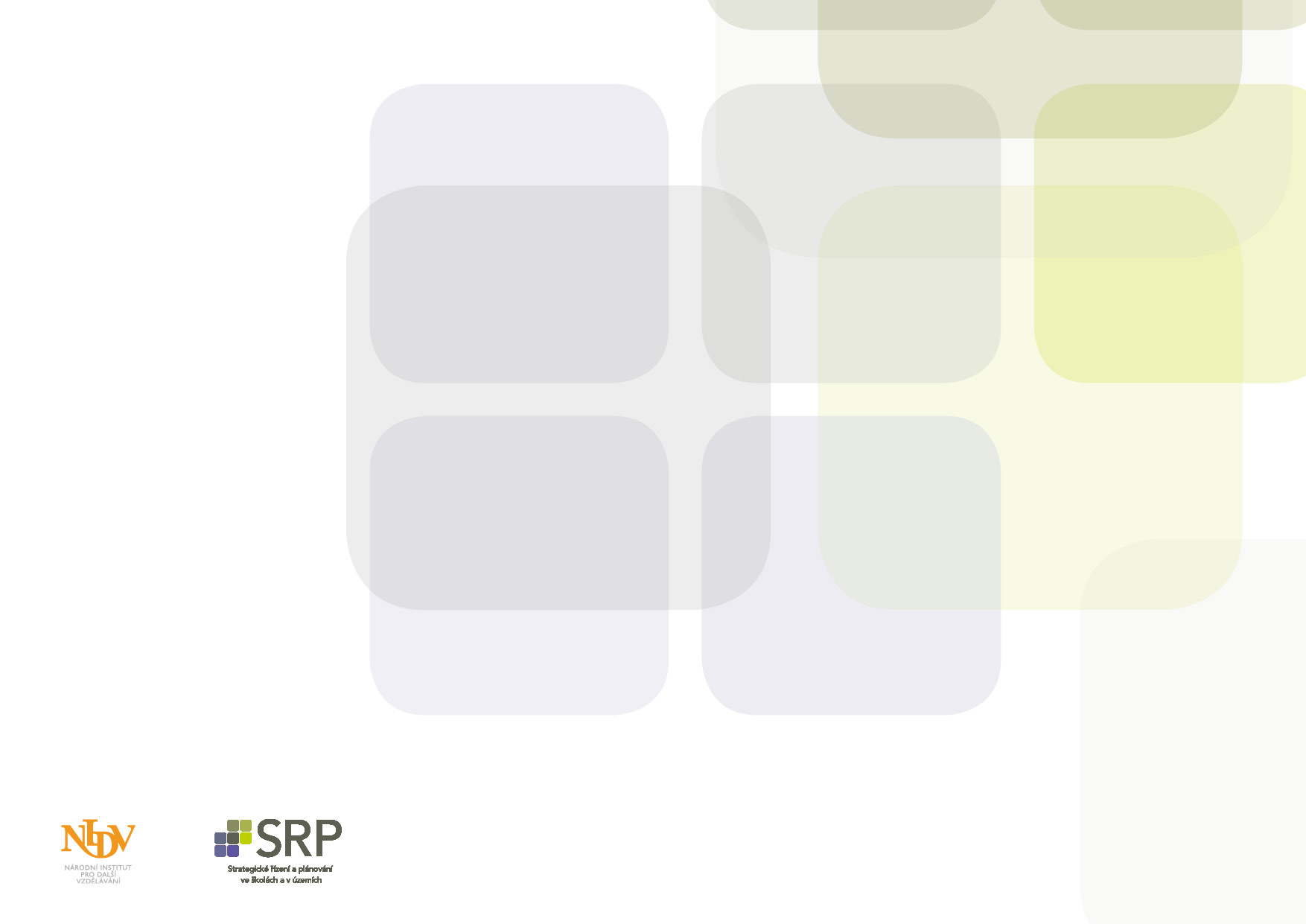 Vytváření Strategického rámce
V některých případech, např. pokud byla vize projednávána v krátkém čase, nebo v začínajících řídicích výborech, nebo pokud je vize příliš obecná, může se stát, že směřování celé strategie se lépe vyjasní až při definování cílů, opatření a aktivit. Původní vize pak nevyhovuje. V tom případě může Řídicí výbor vizi přeformulovat, aby lépe vymezovala směřování celé strategie, a znovu ji projednat.
Příliš obecná a široká vize brání efektivnímu plánování. Z dobře formulované vize by mělo být jasné, jak bude vzdělávání v budoucnu vypadat, kdo se do vzdělávání zapojí, jak zacílíme podporu ve vzdělávání a jaké rozvojové směry vzdělávání budeme podporovat.
Poté, co je vize svázána logicky s prioritami, cíli, opatřeními a aktivitami, je již zafixována, a spolu s celým MAP  je základem pro řízení vývoje vzdělávání na celém území do roku 2023.
CZ.02.3.68/0.0/0.0/15_001/0000283
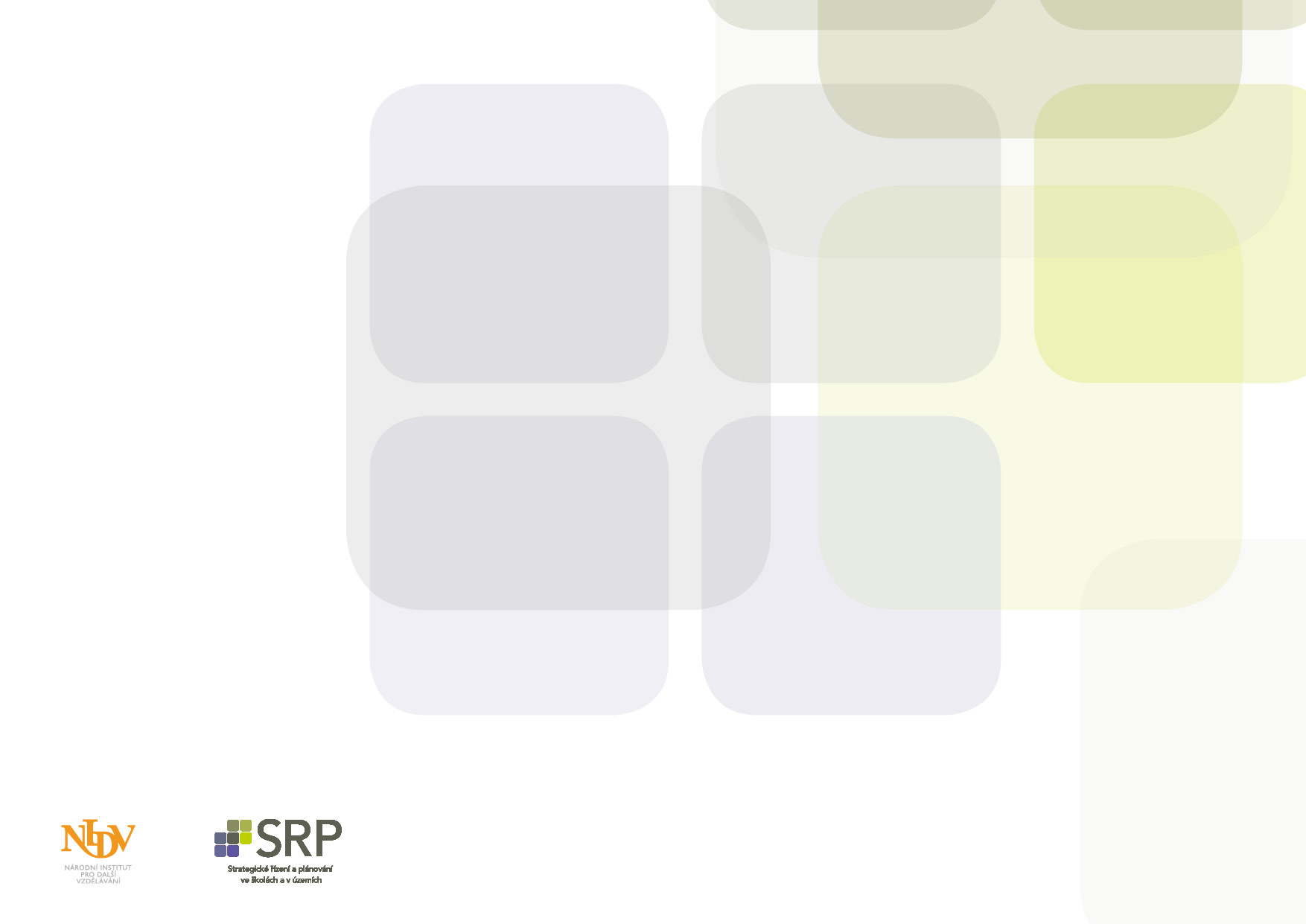 Vize
Přeformulace vize v průběhu zpracování cílů, opatření a priorit
Projednání v krátkém čase
Začínající řídící výbor
Vize je příliš obecná
CZ.02.3.68/0.0/0.0/15_001/0000283
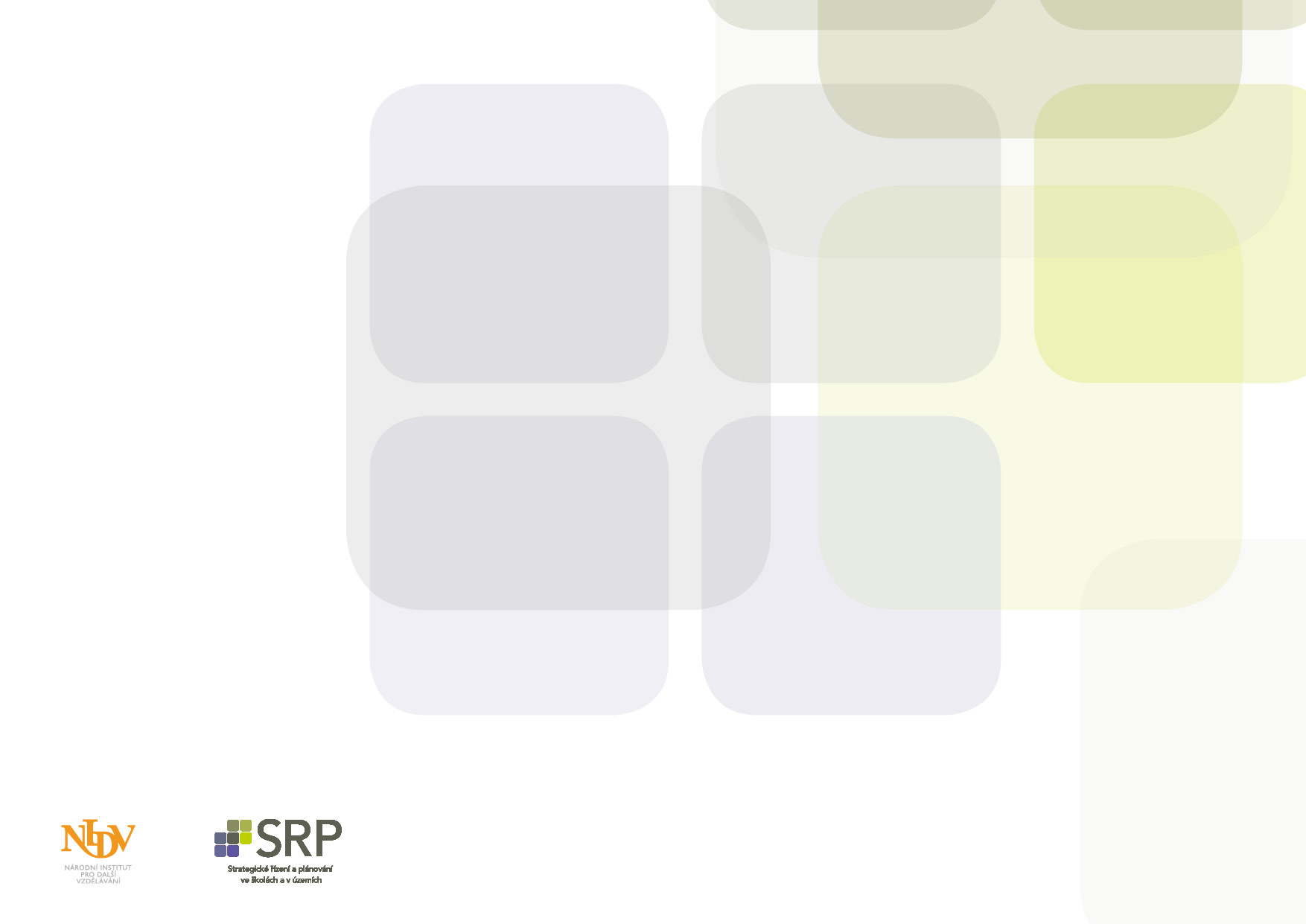 Vize
Co je vize? 

Jak bude vzdělávání v budoucnu vypadat
Kdo se do vzdělávání zapojí
Jak bude zacílena podpora ve vzdělávání
Jaké rozvojové směry vzdělávání budeme podporovat. 
Poté, co je vize svázána logicky s prioritami, cíli, opatřeními a aktivitami, je již zafixována, a spolu s celým MAP  je základem pro řízení vývoje vzdělávání na celém území do roku 2023.
CZ.02.3.68/0.0/0.0/15_001/0000283
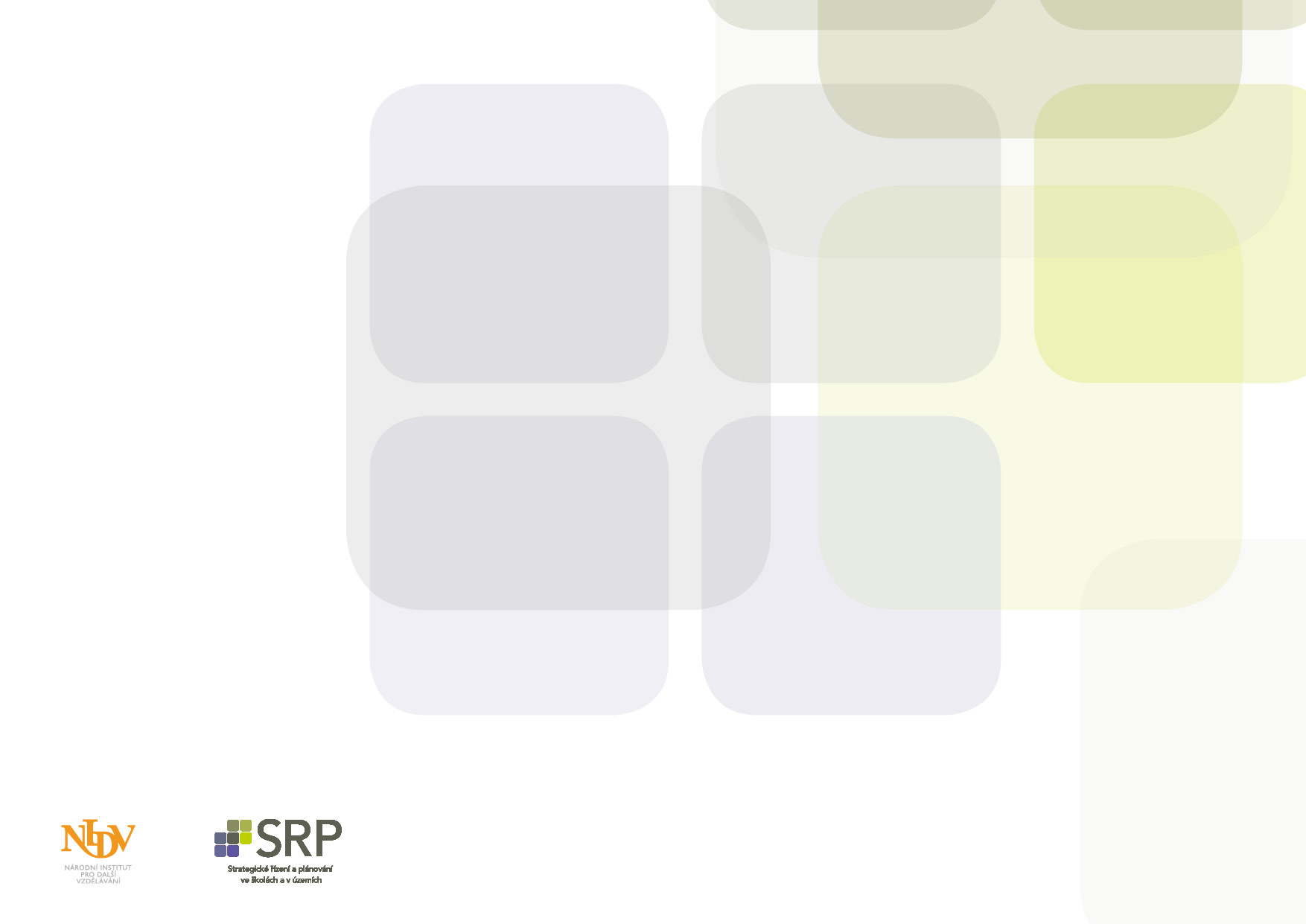 Vize
Poté, co je vize svázána logicky s prioritami, cíli, opatřeními a aktivitami, je již zafixována, a spolu s celým MAP  je základem pro řízení vývoje vzdělávání na celém území do roku 2023.
CZ.02.3.68/0.0/0.0/15_001/0000283
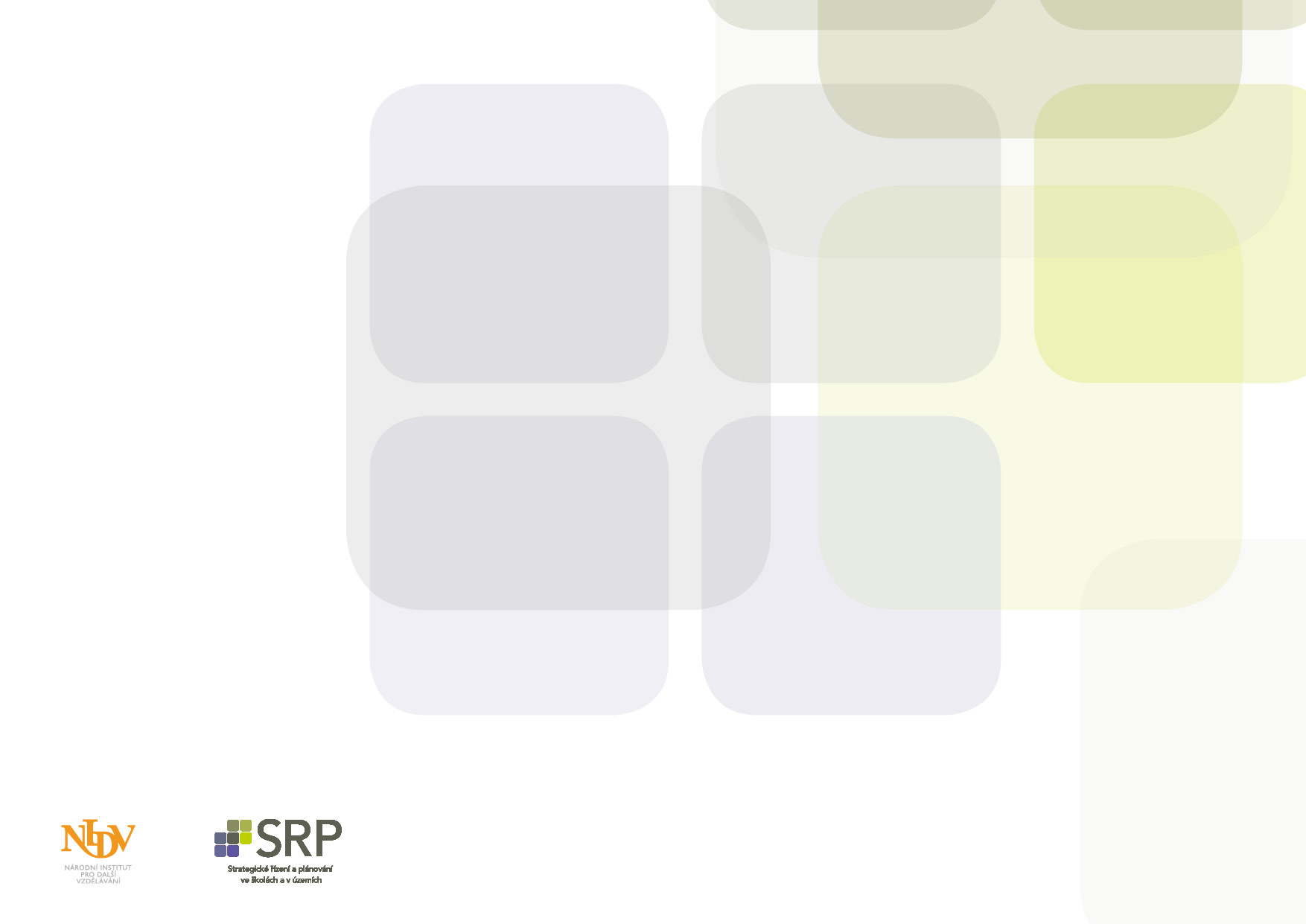 Zpracování vize
ZÁSADNÍ otázky při vytváření VIZE
Ptáme se na to:
- jak chcete vzdělávání dětí a mládeže vidět v budoucnosti,
- co si přejí děti a mládež z vaší obce, vašeho území, kam to chtějí dotáhnout,
- čeho chcete dosáhnout pro zlepšení stavu vzdělávání.
CZ.02.3.68/0.0/0.0/15_001/0000283
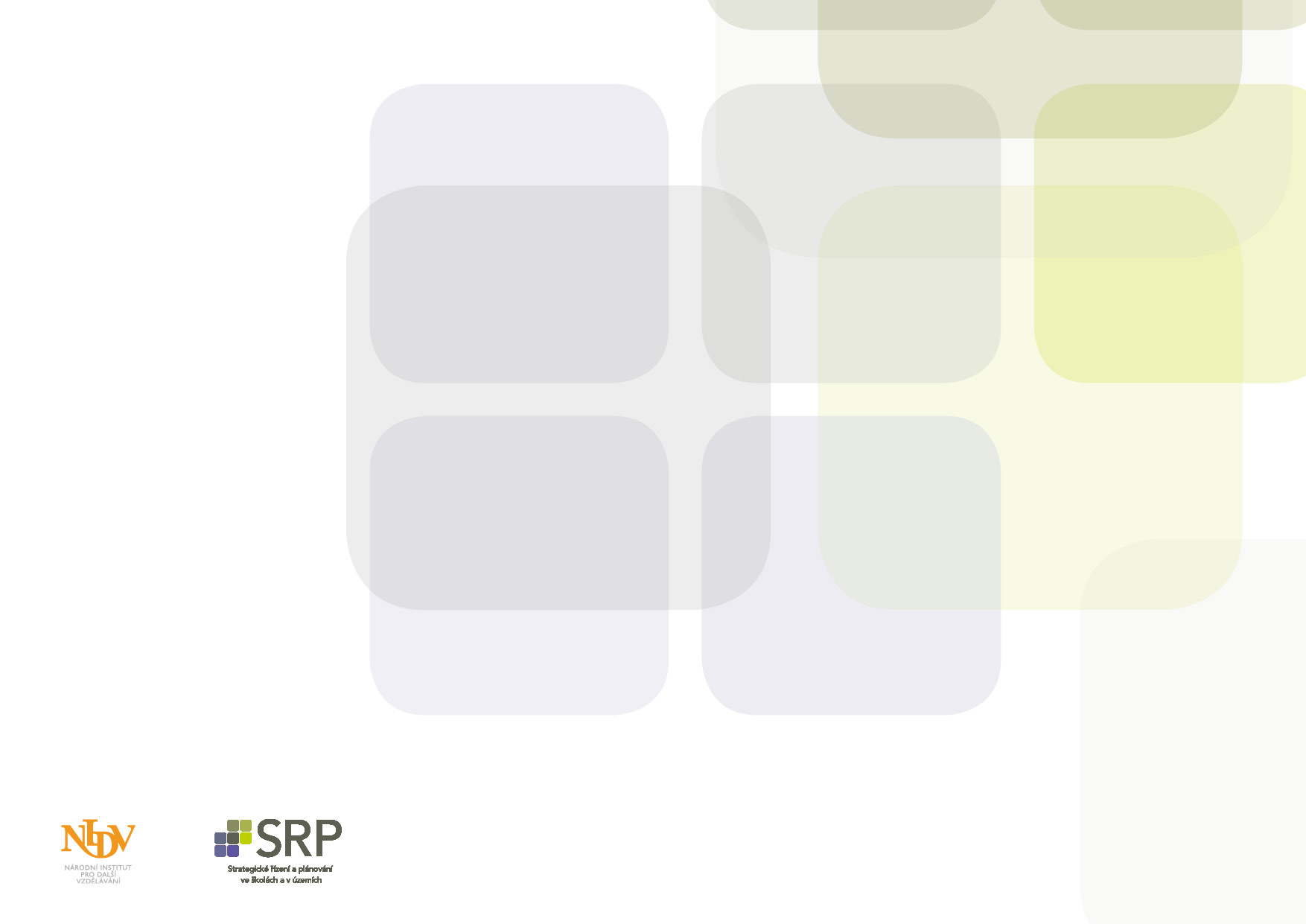 Zpracování vize
„Představte si, že je rok 2023. Je veliká slavnost a všichni oslavují úspěchy procesu plánování. Zástupce vaší obce má proslov, děkuje vám a říká, čeho jste dosáhli. Jaká slova asi používá? Co zdůrazňuje? A o čem se baví lidé na té slavnosti? Co se jim nejvíce líbí, co ocenili?“
CZ.02.3.68/0.0/0.0/15_001/0000283
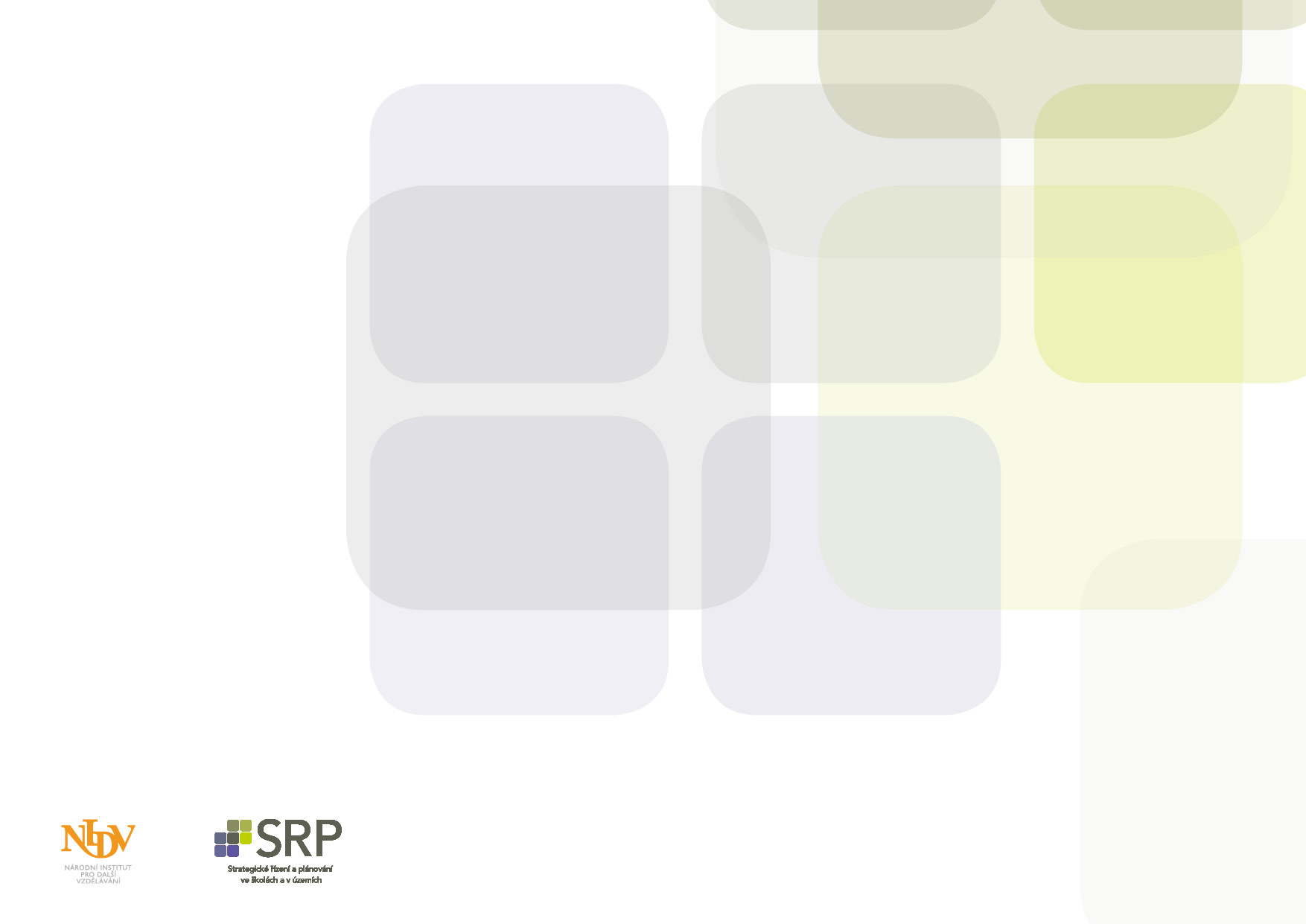 Zpracování vize
Vize Strategie vzdělávací politiky ČR do roku 2020
„Vzdělávací politika České republiky směřuje k rozvoji vzdělávacího systému v němž:
vzdělávání se nachází v popředí zájmu společnosti i jednotlivců a je považováno za významnou hodnotu,
lidé využívají rozmanité příležitosti k učení v průběhu celého života, 
kvalitní vzdělávání je přístupné pro každého, funguje efektivně, spravedlivě a dává všem stejnou šanci,
děti, žáci a studenti vědí, co se od nich na každé úrovni a v každé oblasti vzdělávání očekává a co mohou oni očekávat od něj,
děti, žáci a studenti se rádi učí a jsou motivováni k celoživotnímu učení,
učitelé jsou dobře připraveni na výkon své profese, všestranně motivováni pomáhat dětem, žákům a studentům k dosažení maxima jejich možností a cíleně se rozvíjejí,
školy jsou otevřeny pro soustavnou spolupráci s vnějším světem,
vzdělávání se opírá o aktuální výsledky lidského poznání, podporuje tvořivost a vychází vstříc dlouhodobým potřebám společnosti a trhu práce,
úpravy v organizaci, struktuře a obsahu vzdělávání se opírají o empiricky podložené poznatky.“
CZ.02.3.68/0.0/0.0/15_001/0000283
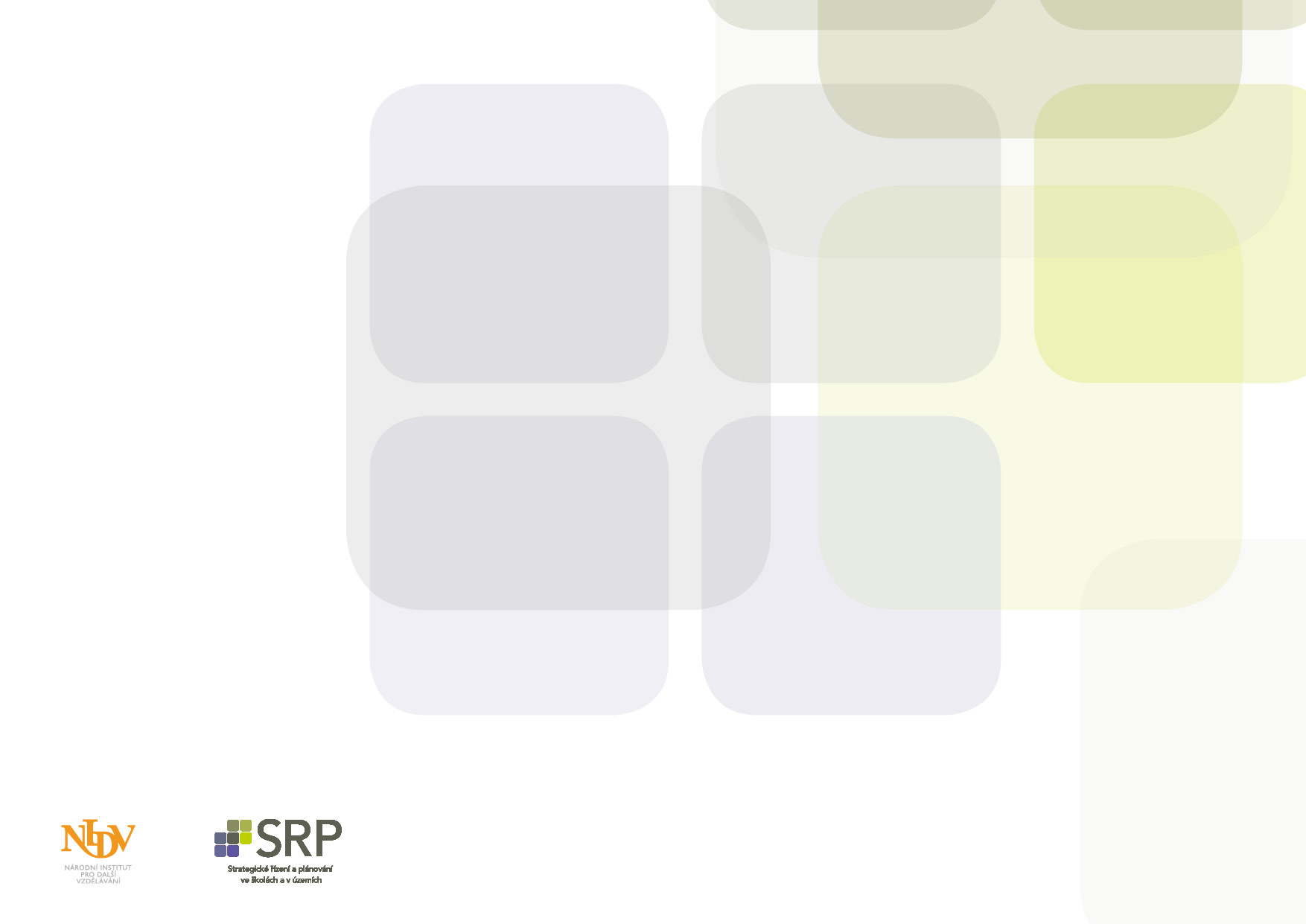 Zpracování vize
Vize akce KLIMA (viz „Postupy MAP“)
„Chceme v našich školách rozvíjet motivující kulturu zaměřenou na maximální úspěch pro každého žáka a každého učitele a na trvalý pedagogický rozvoj celé školy.“
Příklad: Vize Strategie rozvoje základního vzdělávání ORP Ostrov 2015–2018 
„Všechny děti na Ostrovsku se vzdělávají společně a zažívají ve škole úspěch a radost. Obce, školy, rodiče a spolupracující organizace tvoří síť aktérů, kteří se aktivně podílejí na rozvoji kultury vzdělávání v regionu.“
CZ.02.3.68/0.0/0.0/15_001/0000283
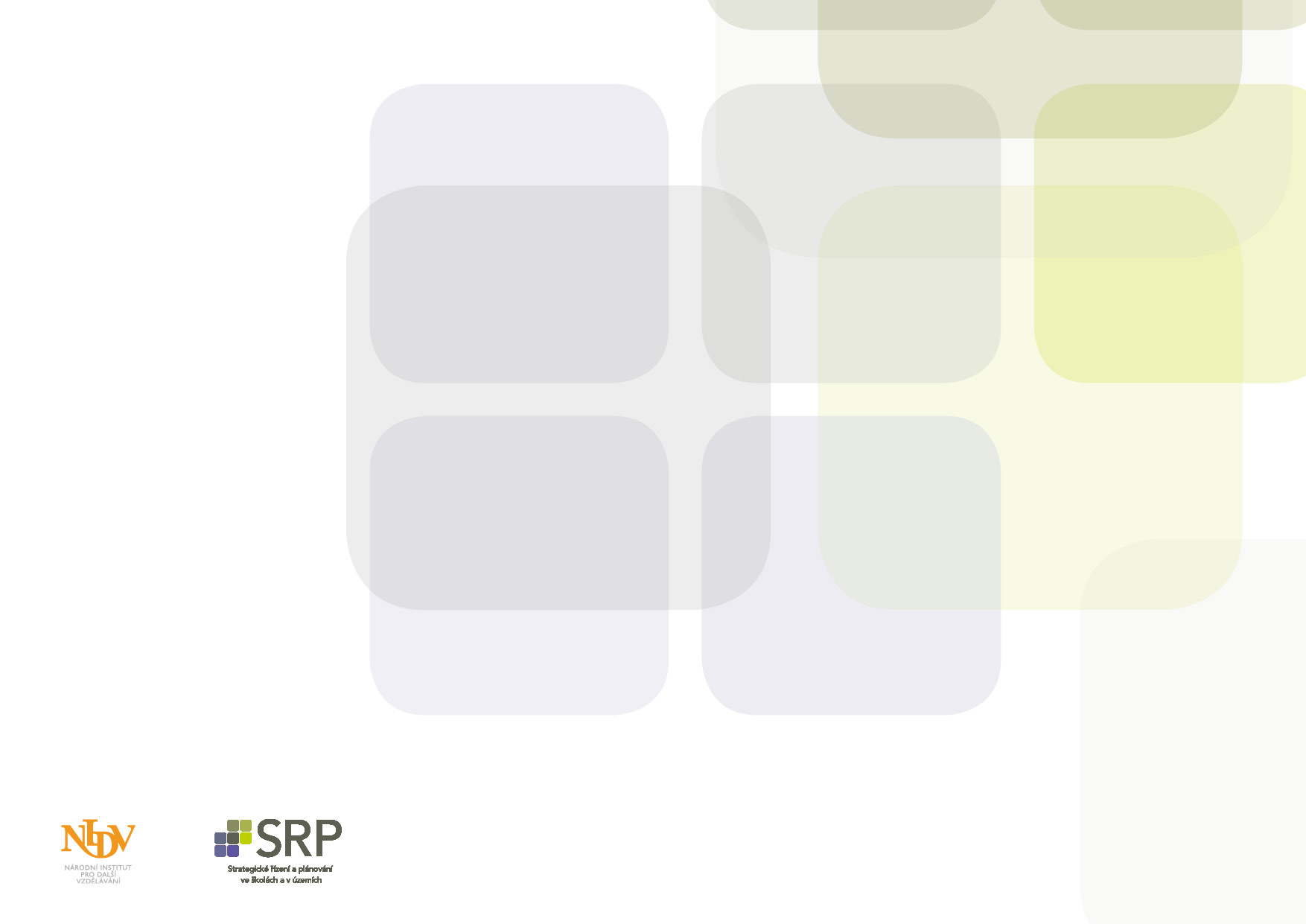 Strategický rámec MAP
Prioritní oblasti rozvoje (zkráceně uváděno též „priority“)
Vychází ze zpracované vize, analytické části, výstupů projednaných v (pracovních skupinách), Řídícím výboru, připomínkovaných, upravených.
CZ.02.3.68/0.0/0.0/15_001/0000283
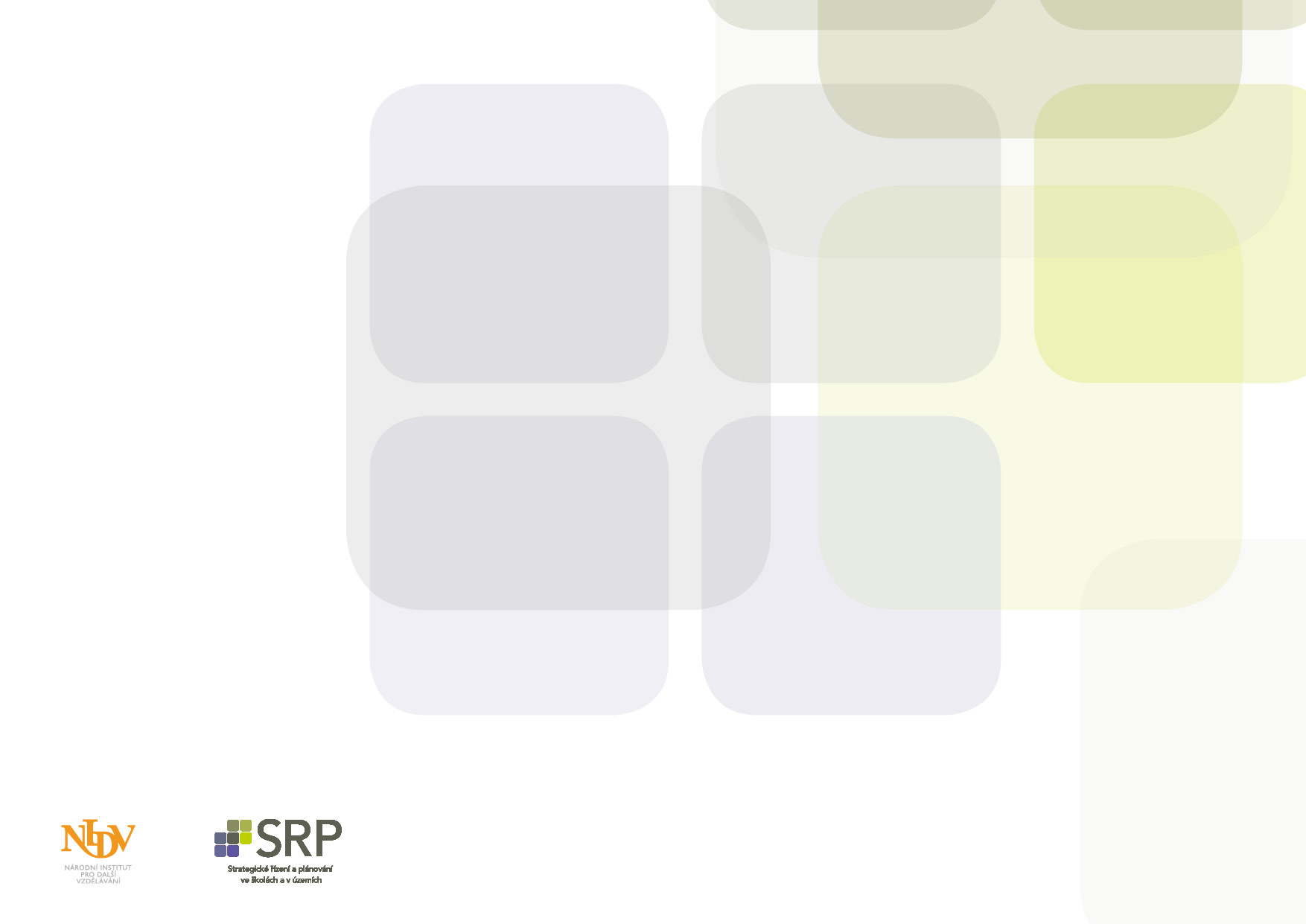 Strategický rámec MAP
Výsledkem jednání o prioritách je Dohoda o prioritách a Strategický rámec MAP do roku 2023 (viz též doporučená příloha výzvy „Strategický rámec“).

V této fázi vytváříte celkový přehled priorit, ne jen investičních.
CZ.02.3.68/0.0/0.0/15_001/0000283
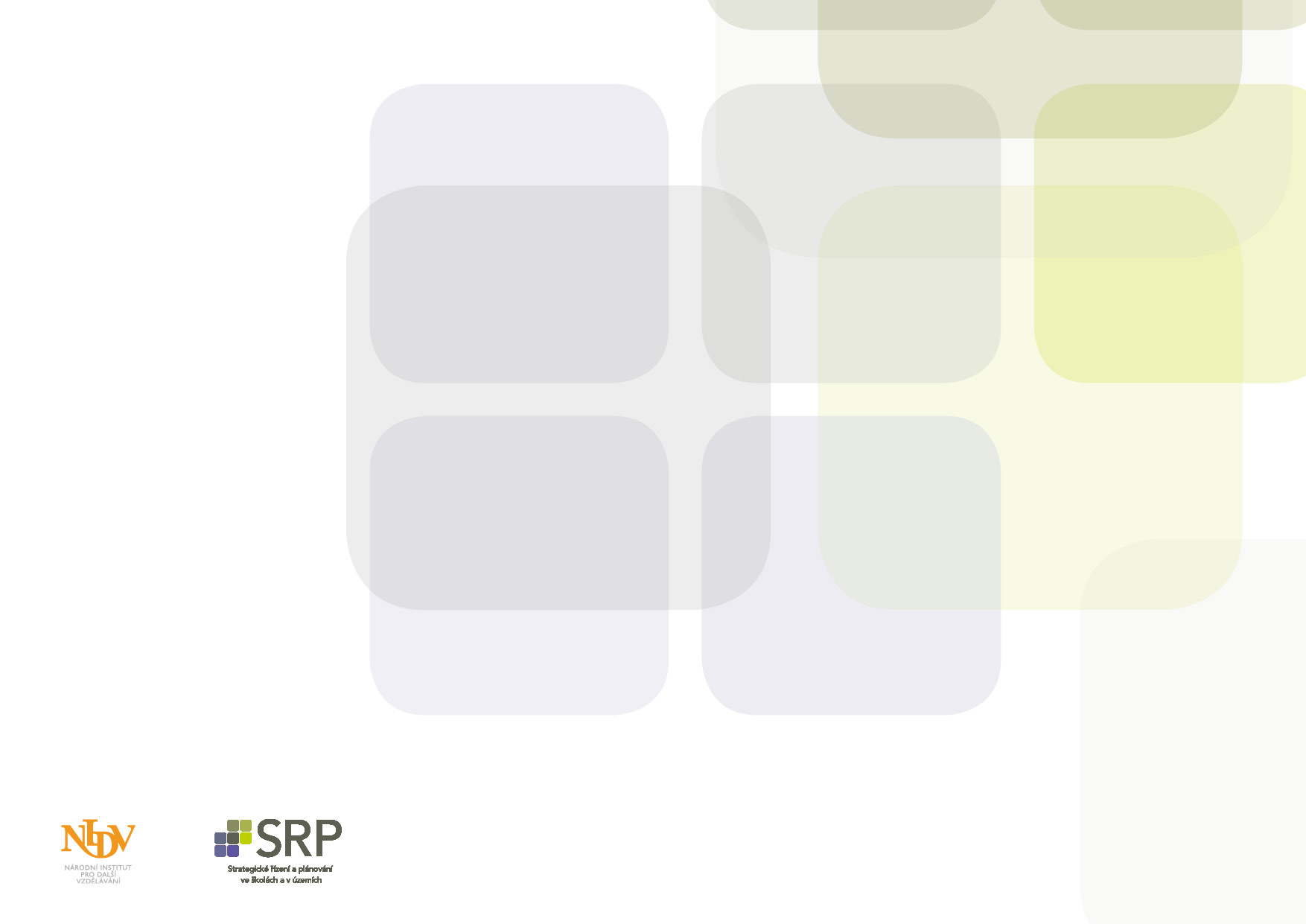 Strategický rámec MAP
Postupy MAP, str. 35
Cílem aktivity je nalezení shody na dlouhodobé/střednědobé vizi do r. 2023 pro rozvoj v oblasti předškolního a základního vzdělávání. V této fázi ještě nejsou určovány konkrétní dílčí kroky/aktivity, ale pouze jejich „rámec“. Cílem tohoto rámce je především zajistit následnou korekci akčního plánu a konkrétních aktivit tak, aby nedocházelo k odchýlení od hlavních priorit strategie. To znamená, že strategie slouží jako referenční rámec akčním plánům a aktivitám a jejím úkolem je zajistit koncentraci a cílení aktivit na prioritní problémové oblasti.
CZ.02.3.68/0.0/0.0/15_001/0000283
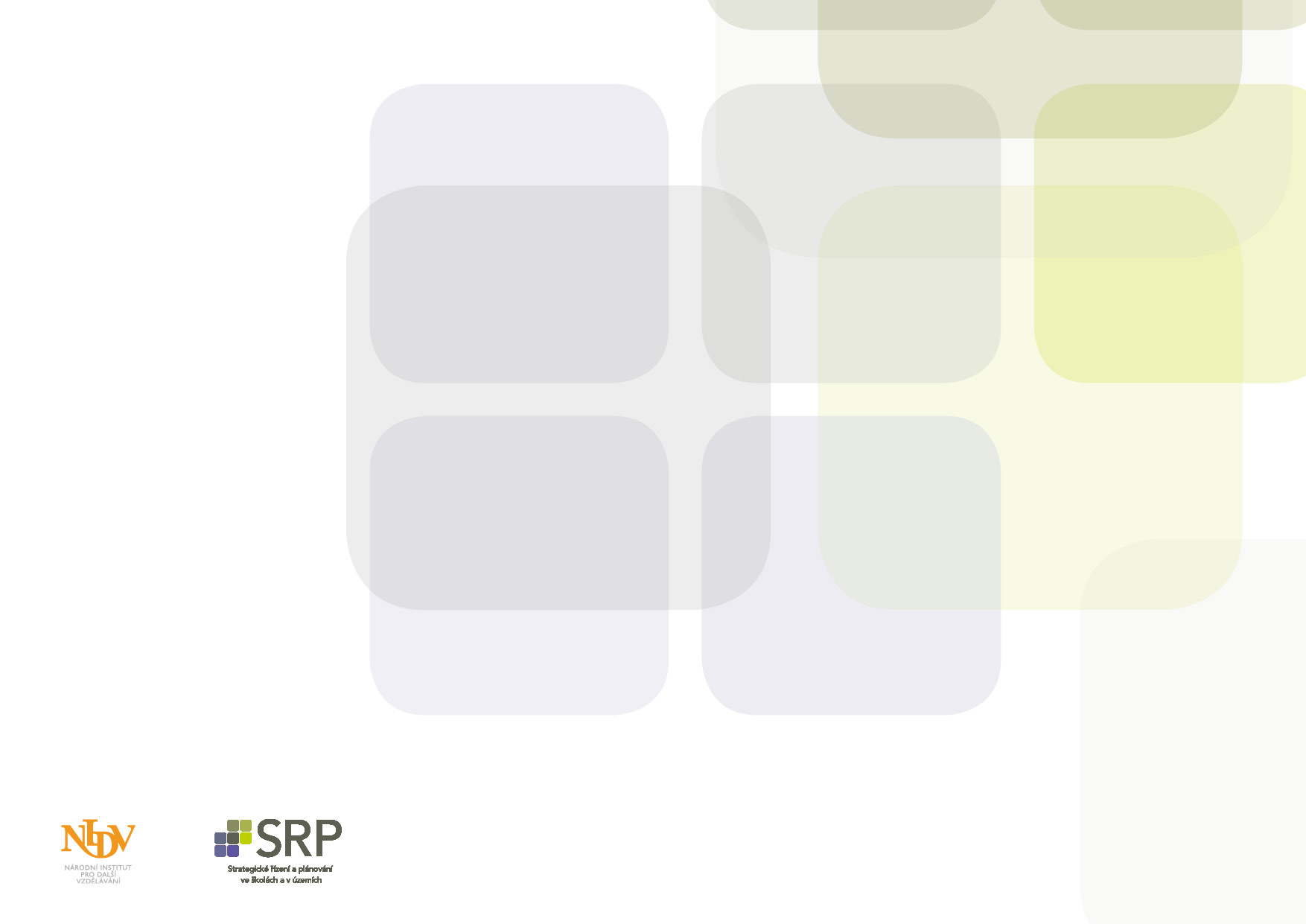 Strategický rámec MAP
Postupy MAP, str. 35
Činnosti: 
	-­‐ 	Územní strategie na úrovni vize do roku 2023 
	-­‐ 	Priority a popis jejich vazeb na existující strategie  
	-­‐ 	Strategie naplnění priorit, cílový stav v roce 2023 
-­‐ Vytvoření Strategického rámce MAP do roku 2023
CZ.02.3.68/0.0/0.0/15_001/0000283
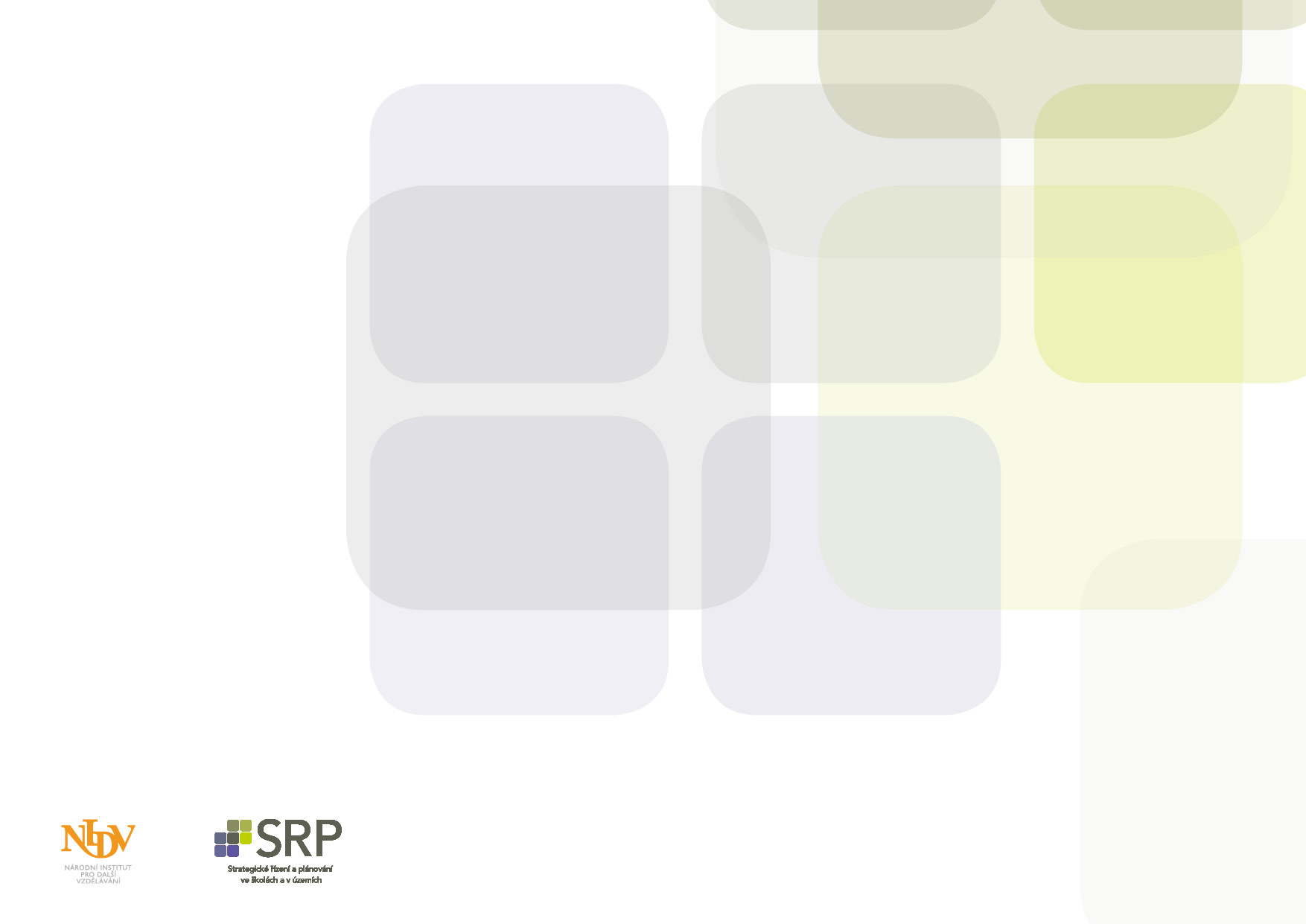 Strategický rámec MAP
Postupy MAP, str. 35
Výstupy: 
	-­‐ 	Strategická část MAP (volná forma zpracování) 
-­‐ Závazným výstupem strategie je „Strategický rámec MAP do roku 2023“. Struktura dokumentu – vize (jeden odstavec), strategie (tabulka: cíle – strategie – indikátory) – max. rozsah dvě stránky A4.
CZ.02.3.68/0.0/0.0/15_001/0000283
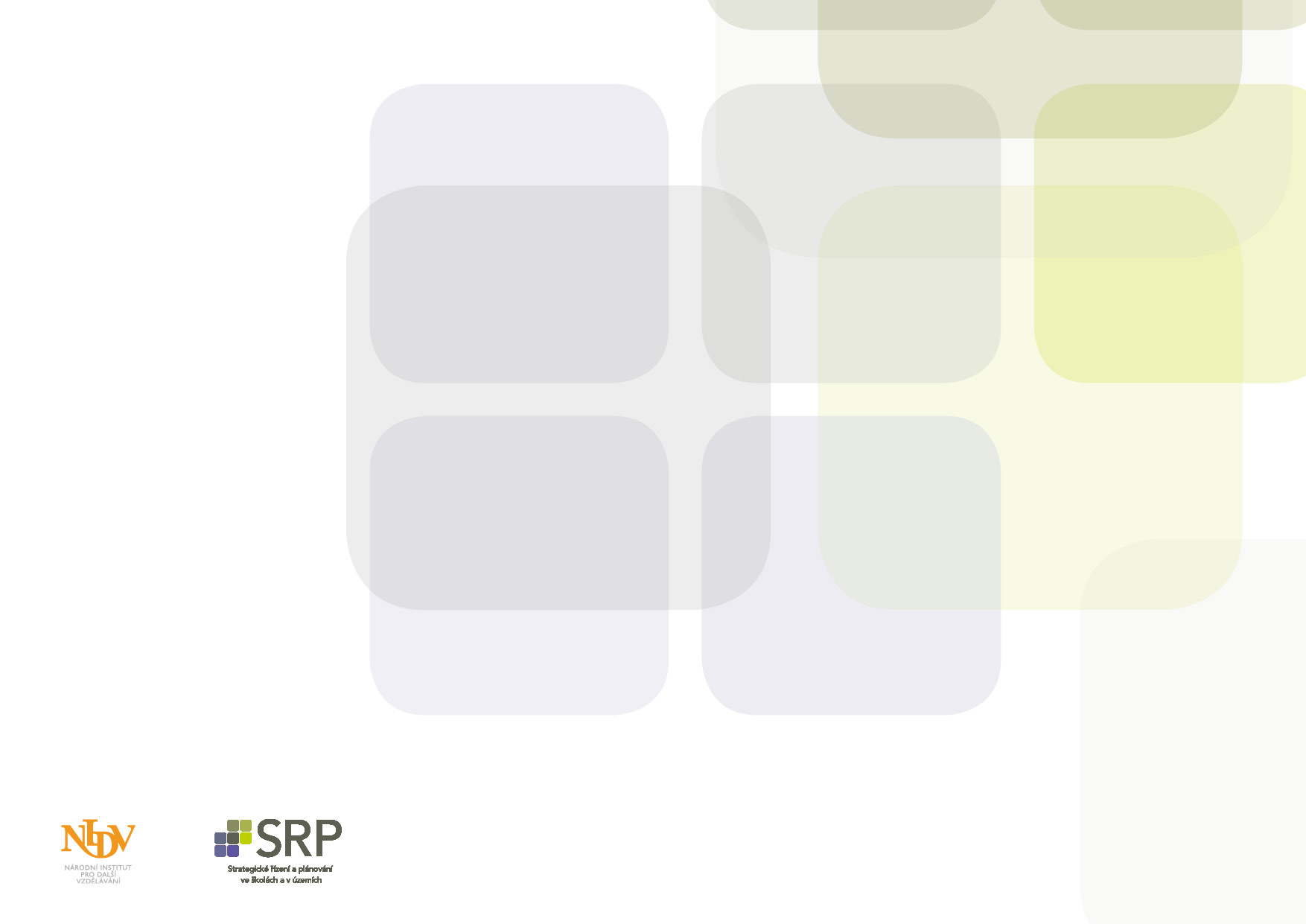 Strategický rámec MAP
Postupy MAP, str. 35
Strategický rámec MAP schvaluje Řídicí výbor MAP.   
Doporučený průběh:  
Průběh aktivity je analogický tvorbě analýzy. Realizační tým zorganizuje konzultační proces (workshopy, kulaté stoly apod.) s cílem stanovit dlouhodobé priority. Priority musí respektovat provedenou analýzu a musí vycházet z problémových oblastí a klíčových problémů. K návrhu strategie může realizační tým využít experty v daných oblastech, případně může vytvořit dílčí pracovní skupiny.
CZ.02.3.68/0.0/0.0/15_001/0000283
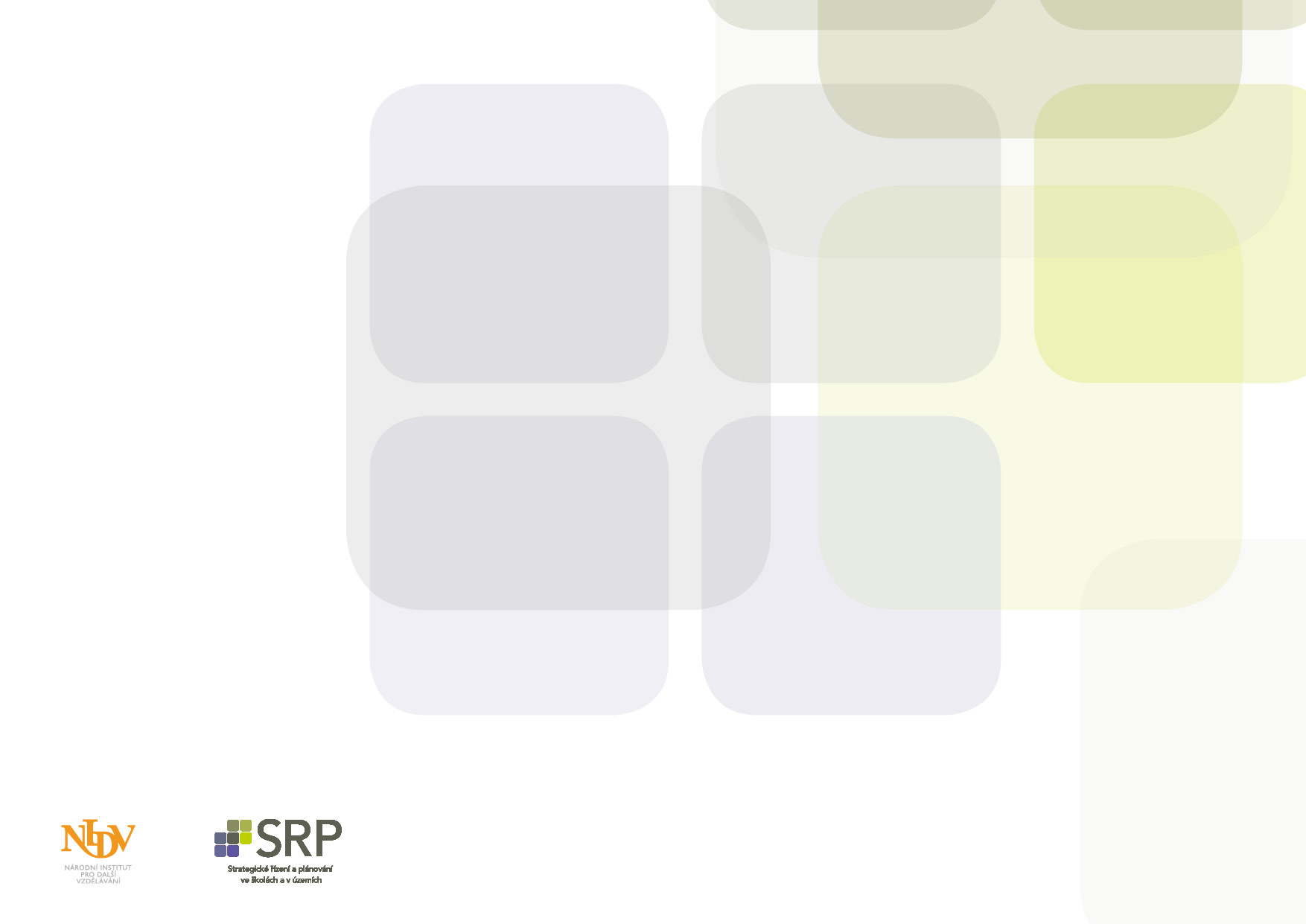 Strategický rámec MAP
Postupy MAP, str. 35
Součástí MAP bude souhrnná kapitola (nebo tabulka) popisující soulad Strategického rámce MAP a potvrzení potřebnosti a využitelnosti investic do infrastruktury ve vzdělávání v daném území.
CZ.02.3.68/0.0/0.0/15_001/0000283
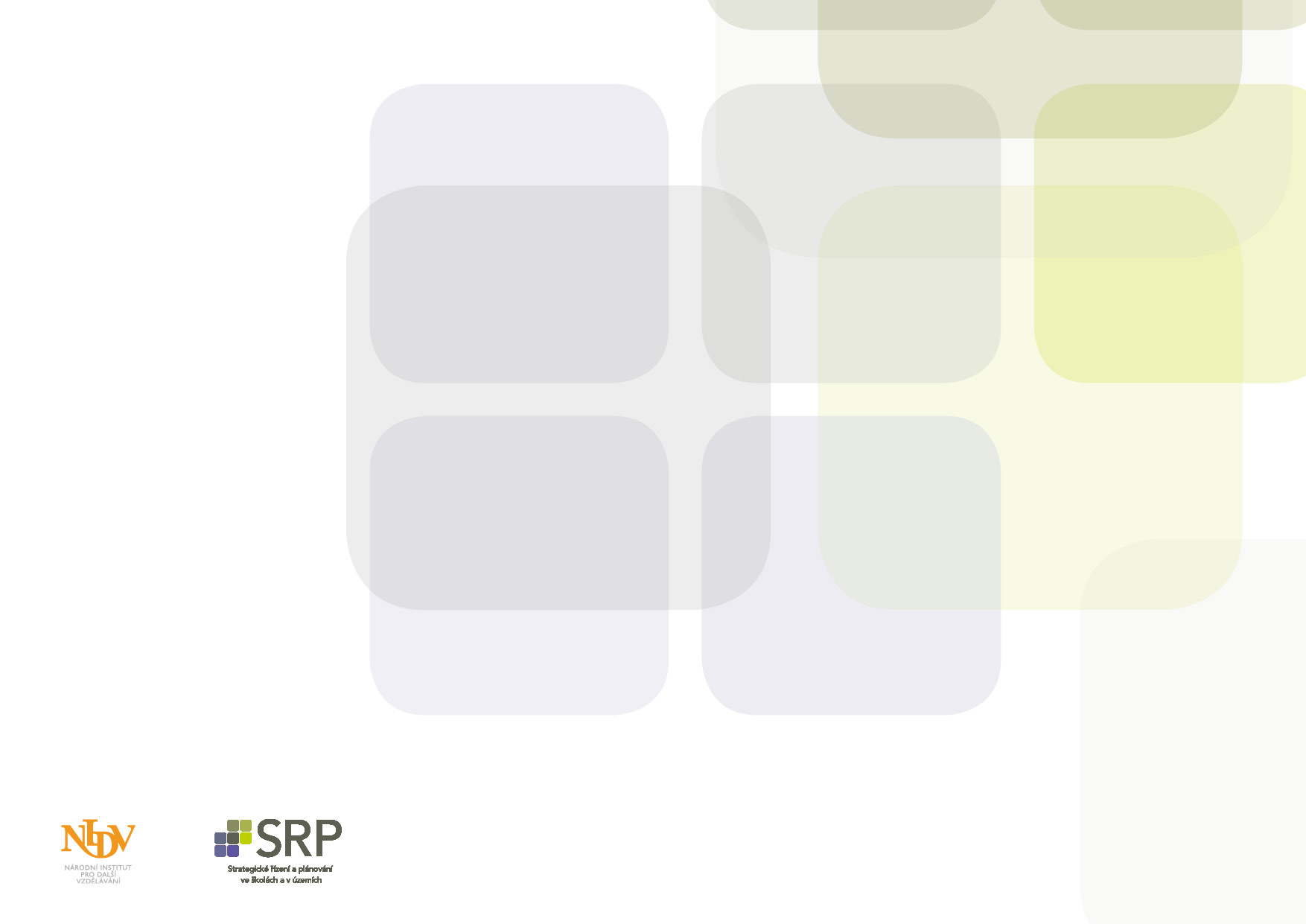 Strategický rámec MAP
Postupy MAP, str. 35
Návrh strategie musí být projednán v rámci partnerství. 
Zapojení partnerů partnerské platformy provede realizační tým v této formě (není určen počet akcí, pouze jejich obsah): 
Jednání Řídicího výboru s cílem definování vize do roku 2023; 
Zapojení partnerů do rozhodování s cílem vytvořit návrh dlouhodobých priorit; 
Jednání Řídicího výboru s cílem stanovení priorit do roku 2023. Podklady pro jednání zpracuje realizační tým na základě výstupů analýz a diskusí v území. Realizační tým zpracuje také jako podklad jednání soubor existujících strategií v území a popíše jejich vazby k prioritním oblastem identifikovaným v diskusích v území; 
Informování partnerů o prioritách do roku 2023 stanovených Řídicím výborem;
CZ.02.3.68/0.0/0.0/15_001/0000283
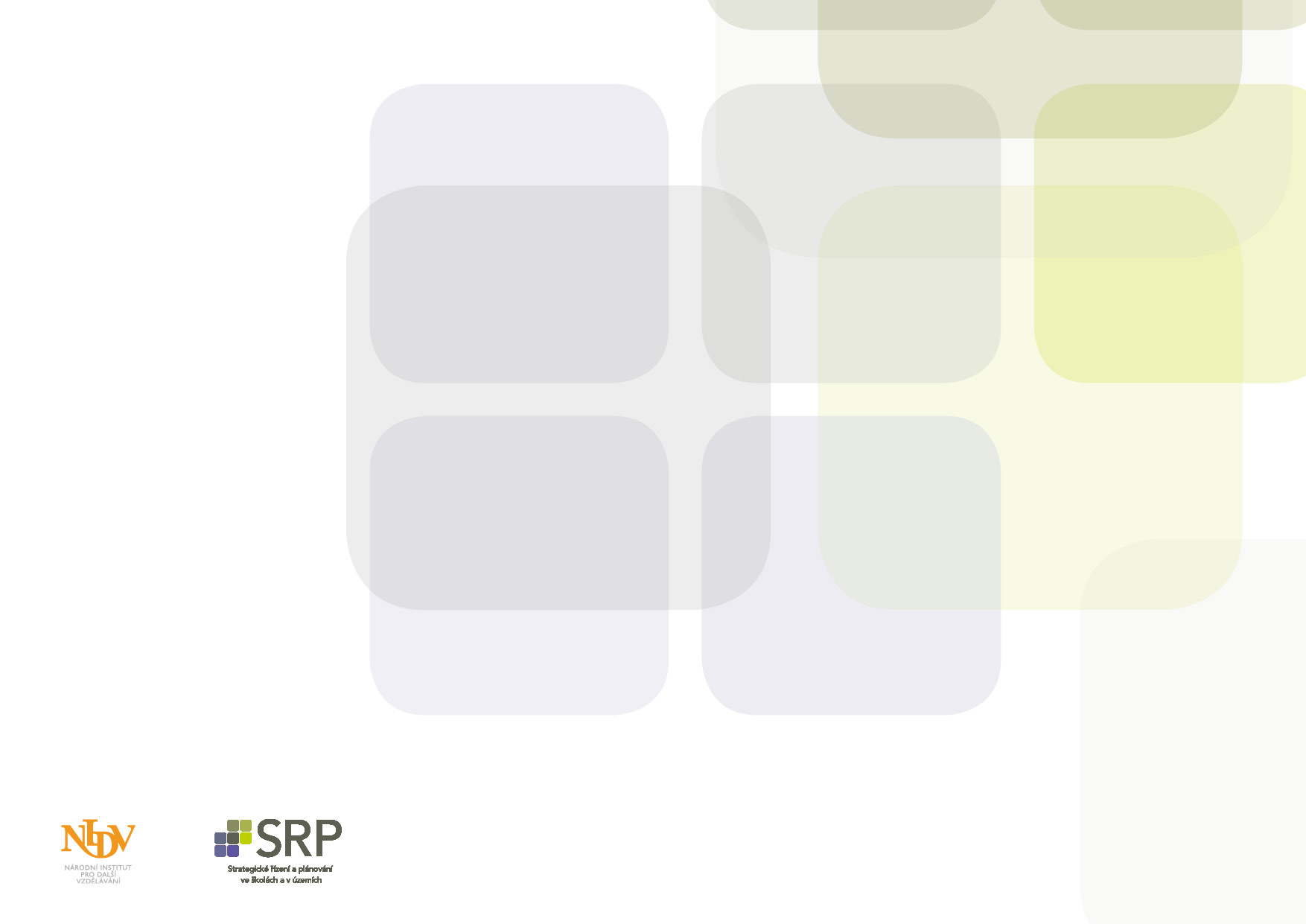 Strategický rámec MAP
Postupy MAP, str. 35
Konzultace s partnery – sběr připomínek k prioritám a jejich následné vypořádání, například formou projednání na Řídicím výboru; 
Jednání Řídicího výboru s cílem vytvoření návrhu Strategického rámce MAP do roku 2023 (cílový stav v roce 2023 a návrh, jaká bude strategie naplnění priorit); 
Jednání Řídicího výboru o souladu investičních potřeb s návrhem Strategického rámce MAP do roku 2023;
Informování partnerů o návrhu Strategického rámce MAP do roku 2023, včetně návrhu kapitoly popisující soulad investičních potřeb se Strategickým rámcem MAP; 
Konzultace s partnery – sběr připomínek ke Strategickému rámci MAP do roku 2023 (včetně kapitoly popisující soulad investičních priorit) a jejich následné vypořádání, například formou projednání na Řídicím výboru;
Jednání Řídicího výboru s cílem schválení Strategického rámce MAP do roku 2023, včetně kapitoly popisující soulad investičních priorit se Strategickým rámcem MAP.
CZ.02.3.68/0.0/0.0/15_001/0000283
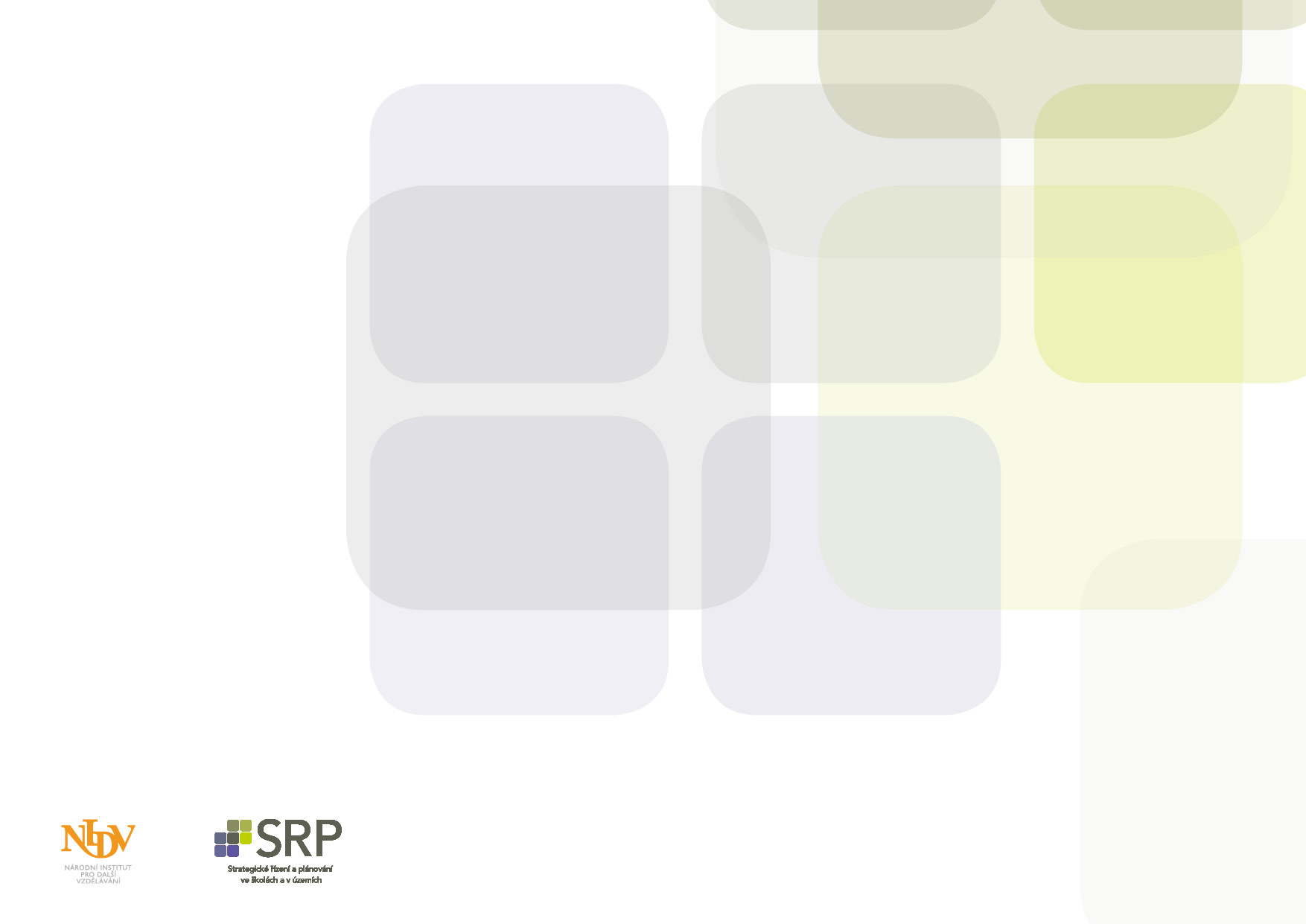 Strategický rámec MAP
Zapracovat vazbu na povinná opatření můžete ve Strategickém rámci MAP několika způsoby:
1. Priority mohou být širší, s předpokladem, že později budete povinná opatření v nich realizovat.
2. Priority mohou být přímo v souladu s povinnými opatřeními.
3. Priority mohou být užší, s tím, že se vztah k povinným opatřením může prokázat napříč více prioritami.
CZ.02.3.68/0.0/0.0/15_001/0000283
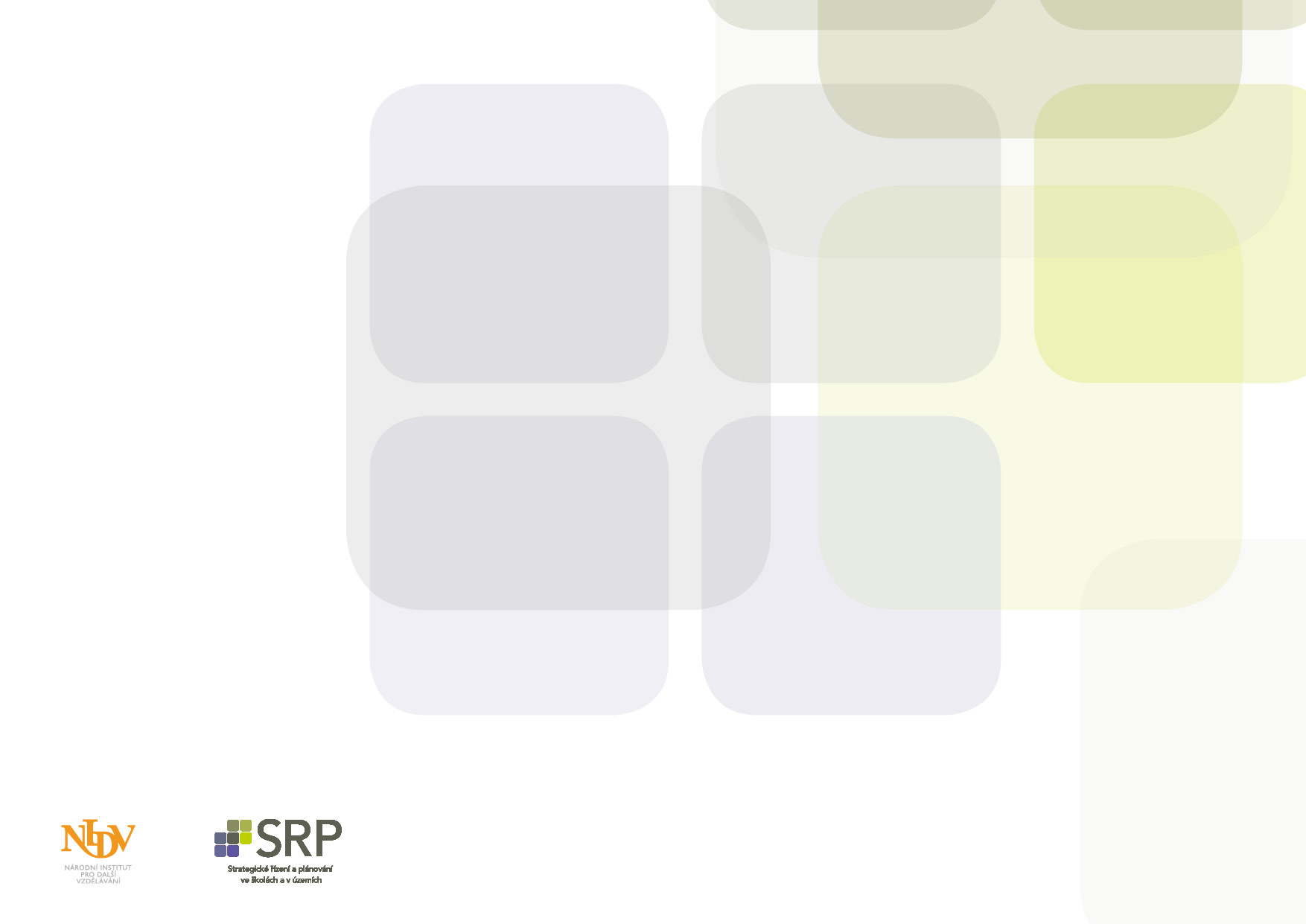 Strategický rámec MAP
Volný, nebo více zacílený způsob zpracování priorit?
Způsob a detaily zpracování priorit závisí zejména na tom, kolik času můžete přípravě věnovat, a na tom, jak dlouho a jak efektivně spolu lidé v partnerství spolupracují. 
Můžete si vybrat buď volnější přístup při vytváření Strategického rámce MAP, nebo více zacílený.
CZ.02.3.68/0.0/0.0/15_001/0000283
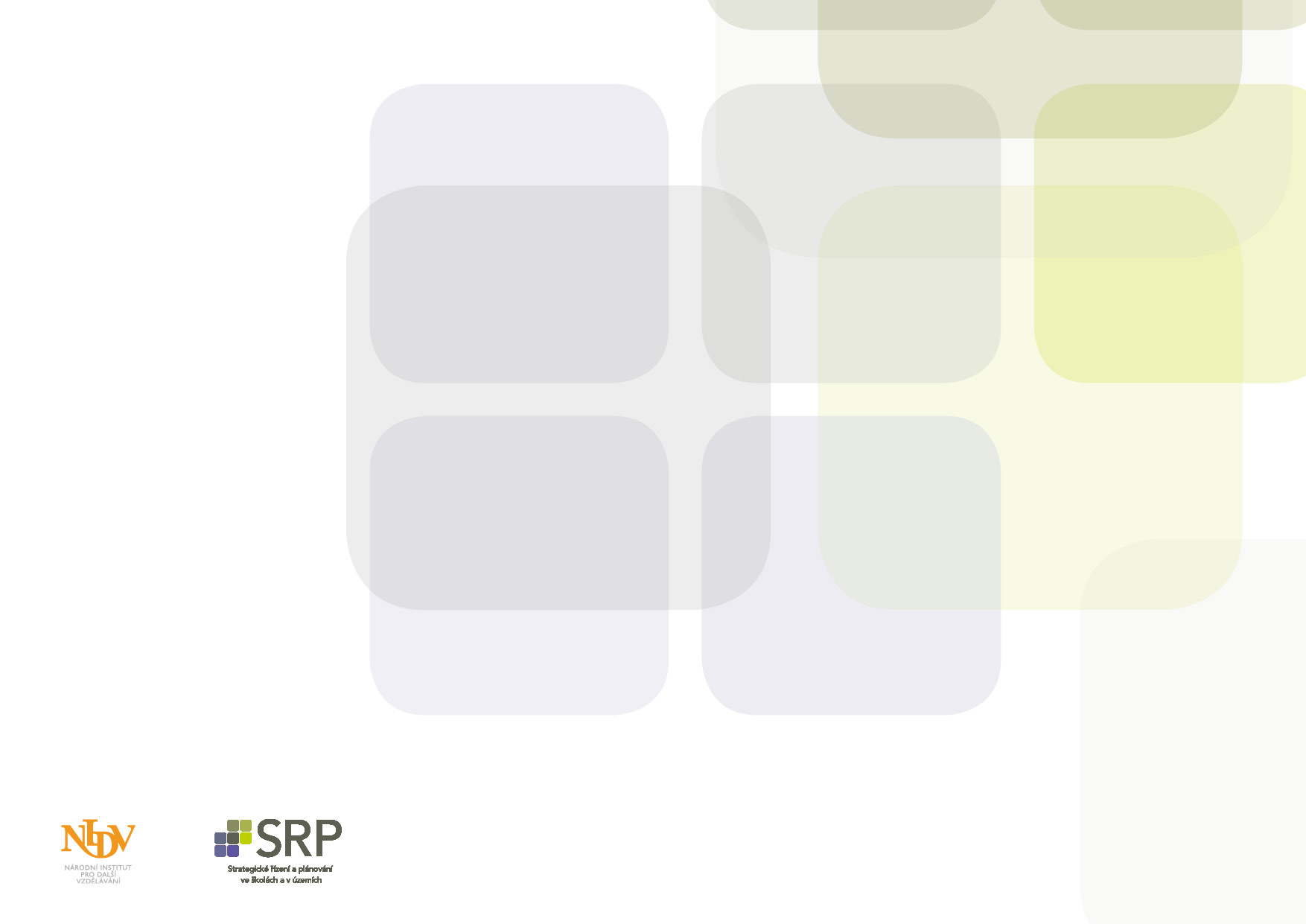 Strategický rámec MAP
Volnější způsob zpracování 
Tam, kde se začíná
Vhodný pro území, které je velmi heterogenní, protože v takovém území se mohou členové Řídicího výboru shodnout na společných prioritách pouze na obecné úrovni. 

Mnoho území zpracovává priority v MAP jako souhrn priorit škol. Priority škol však mohou být velmi různé, odrážejí totiž přirozenou diverzitu škol.
CZ.02.3.68/0.0/0.0/15_001/0000283
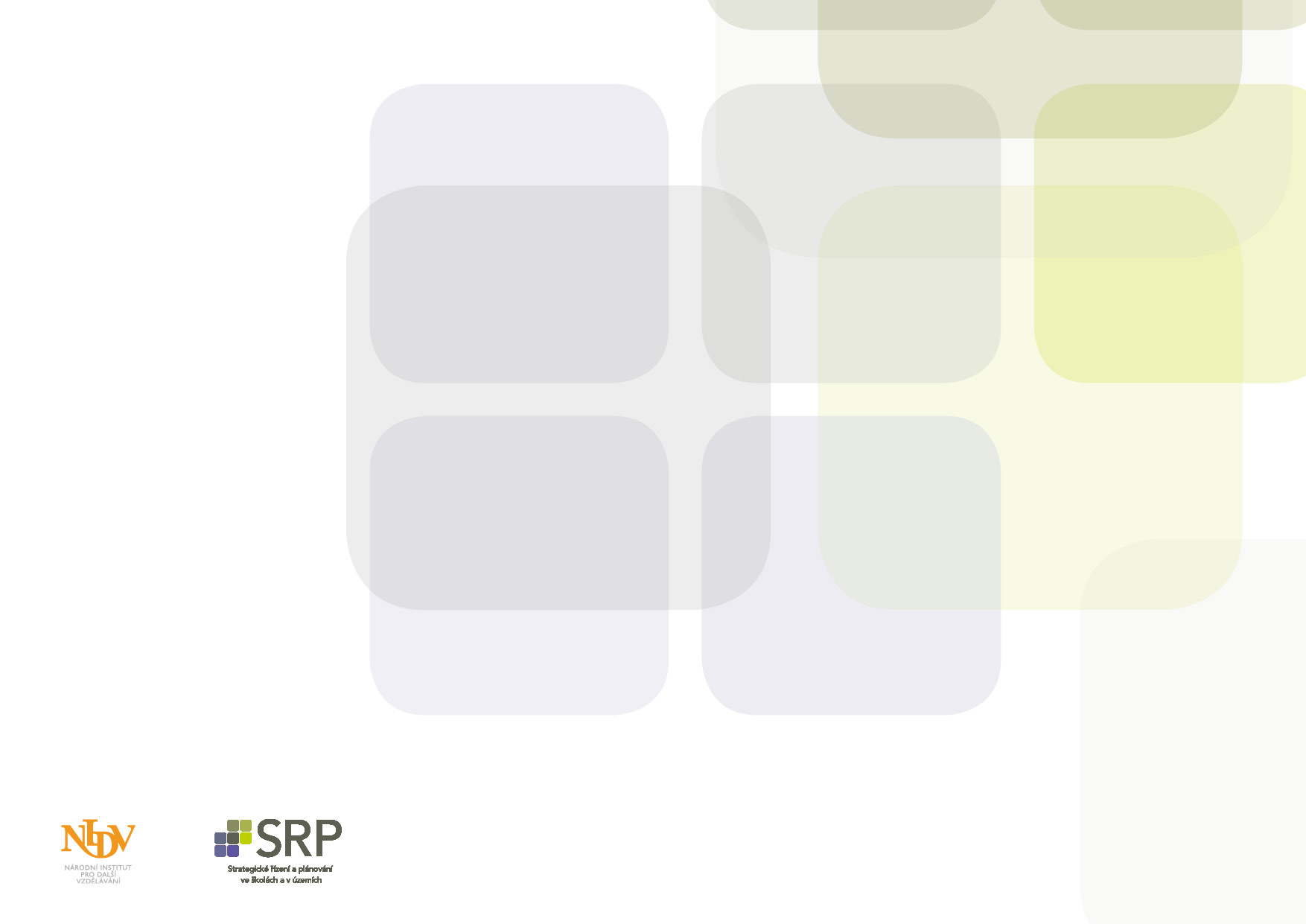 Strategický rámec MAP
Volnější způsob zpracování 
Tam, kde se začíná
Vhodný pro území, které je velmi heterogenní, protože v takovém území se mohou členové Řídicího výboru shodnout na společných prioritách pouze na obecné úrovni. 

Mnoho území zpracovává priority v MAP jako souhrn priorit škol. Priority škol však mohou být velmi různé, odrážejí totiž přirozenou diverzitu škol. 

více času bude vyžadováno pro další práci při zpracování vazby na povinná opatření MAP a na zpracování aktivit
CZ.02.3.68/0.0/0.0/15_001/0000283
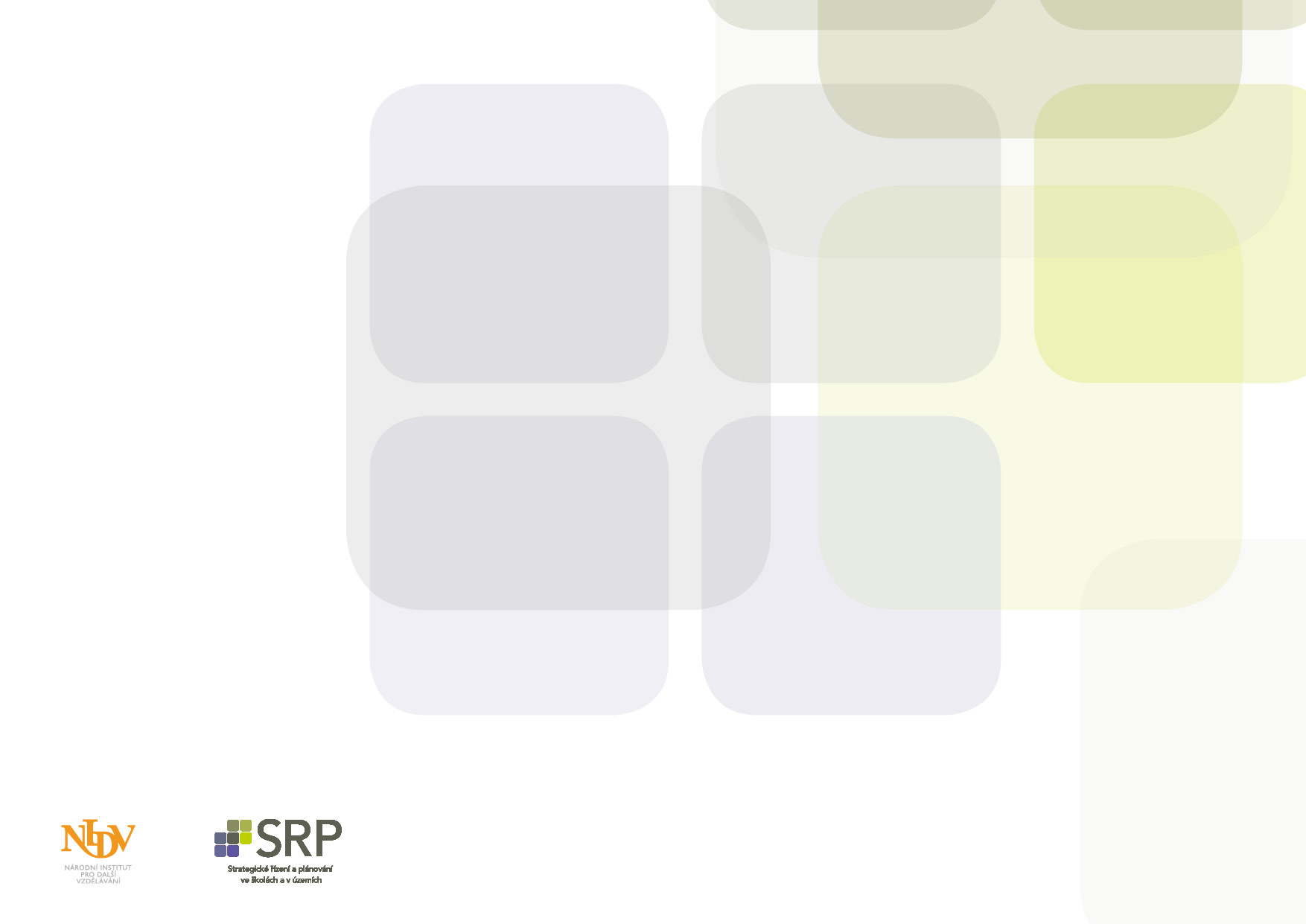 Strategický rámec MAP
Zacílený způsob zpracování

více času pro diskusi účastníků na počátku, 

při vytváření plánu aktivit a ročního akčního plánu

Tento způsob zpracování Strategického rámce zřejmě zvolí území, kde již partnerská spolupráce probíhá dobře po delší dobu.

Pro zacílený způsob zpracování můžete jako priority přímo převzít povinná opatření MAP a doplnit volitelná, průřezová opatření MAP.
CZ.02.3.68/0.0/0.0/15_001/0000283
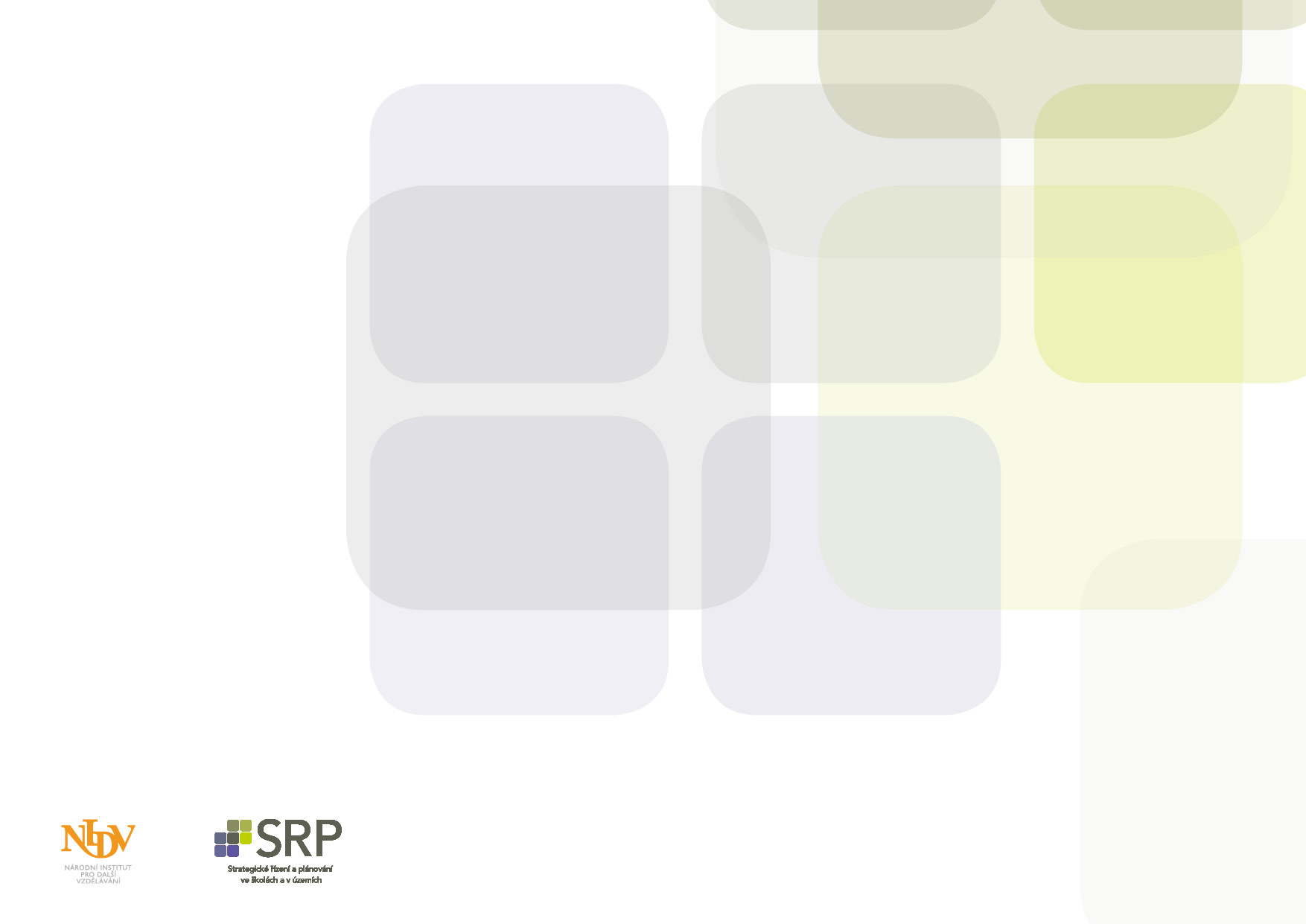 Strategický rámec MAP
Vazba cílů priorit na povinná a doporučená opatření (témata) dle Postupů MAP 
UPOZORNĚNÍ:   
Povinná opatření = povinná témata. Povinná opatření jsou 3 povinná témata nebo oblasti, ke kterým se povinně musí vztahovat cíle priorit vašeho MAP. Jde o to doložit, že se účastníci MAP shodli, že se povinnými opatřeními dle Postupů budou zabývat a v jaké míře, a aby byla zřetelná vazba.
CZ.02.3.68/0.0/0.0/15_001/0000283
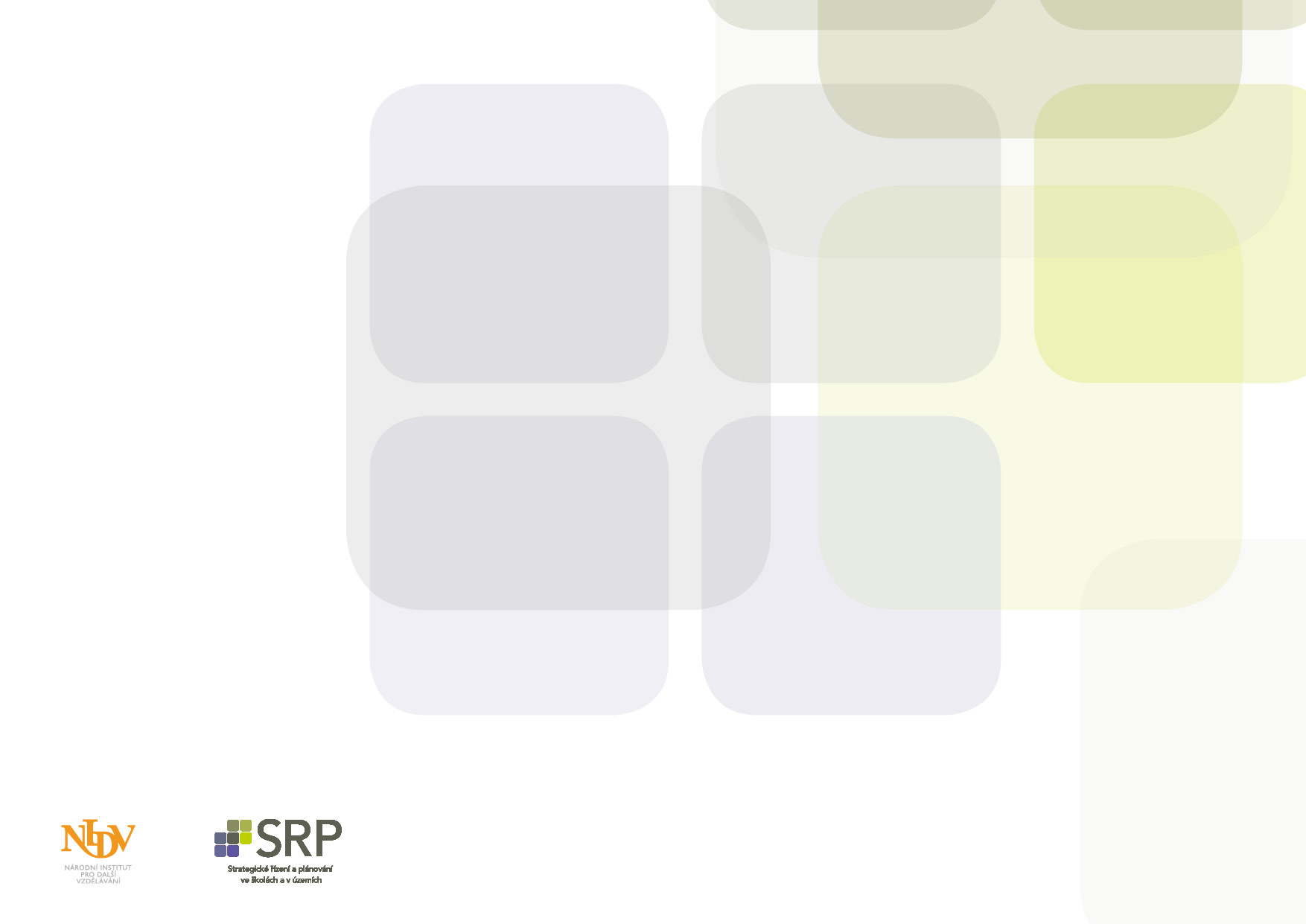 Strategický rámec MAP
V „Postupech MAP“ jsou povinná opatření přímo očíslována. 

V „Postupech MAP“ jsou u doporučených opatření 3 odrážky s doporučenými opatřeními. Doporučená opatření jsou v tomto seznamu vyčleněna proto, že informace o vazbě na tato opatření budou poskytovány pro krajské akční plány.

Volitelná opatření jsou všechna možná ostatní opatření, která jsou potřebná v daném MAP. V Postupech MAP jsou vymezena pouze tím, že do aktivit, které mají vazbu na tato ostatní, volitelná opatření, musí být začleňovány děti s potřebou podpůrných opatření. V postupech MAP jsou uvedeny pouze nezávazné a neúplné náměty na inspiraci.
CZ.02.3.68/0.0/0.0/15_001/0000283
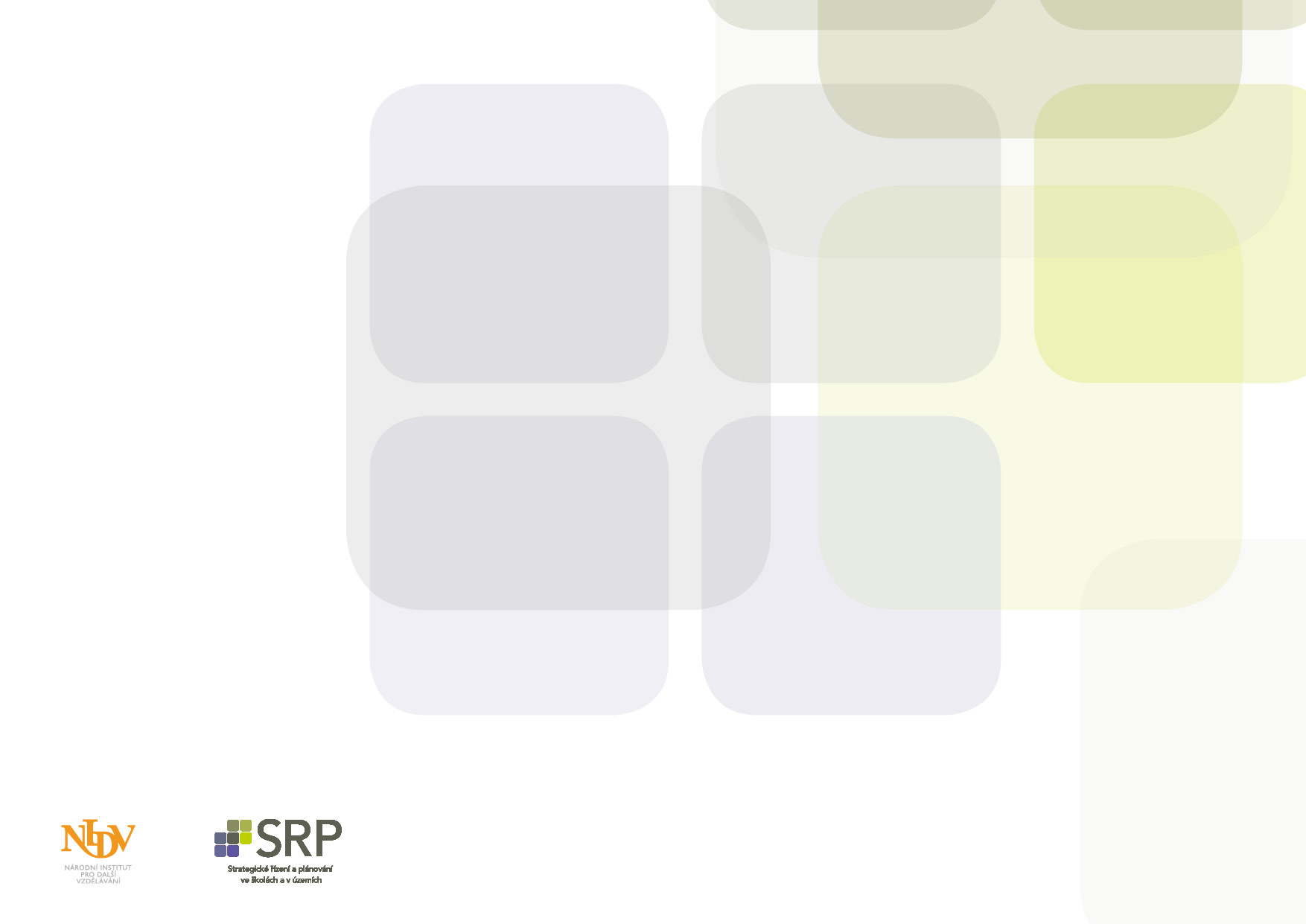 Strategický rámec MAP
Vytvořte popis, jaký je vztah mezi cíli priorit a opatřeními z „Postupů MAP“. Tento popis se vepisuje do formuláře „Strategický rámec MAP“.

Pokud jste v rámci analýzy potřeb v území identifikovali některá z povinných, doporučených nebo průřezových a volitelných opatření MAP, uvádějte je ve struktuře:
1.       Povinné opatření (téma) MAP (vždy jedno povinné opatření/téma) – jak je v daných cílech provázáno (průřezově nebo specificky, konkrétně, silně nebo slabě, dle identifikace problémů aktéry)
2.       Doporučené nebo průřezové a volitelné opatření MAP (obdobně).
CZ.02.3.68/0.0/0.0/15_001/0000283
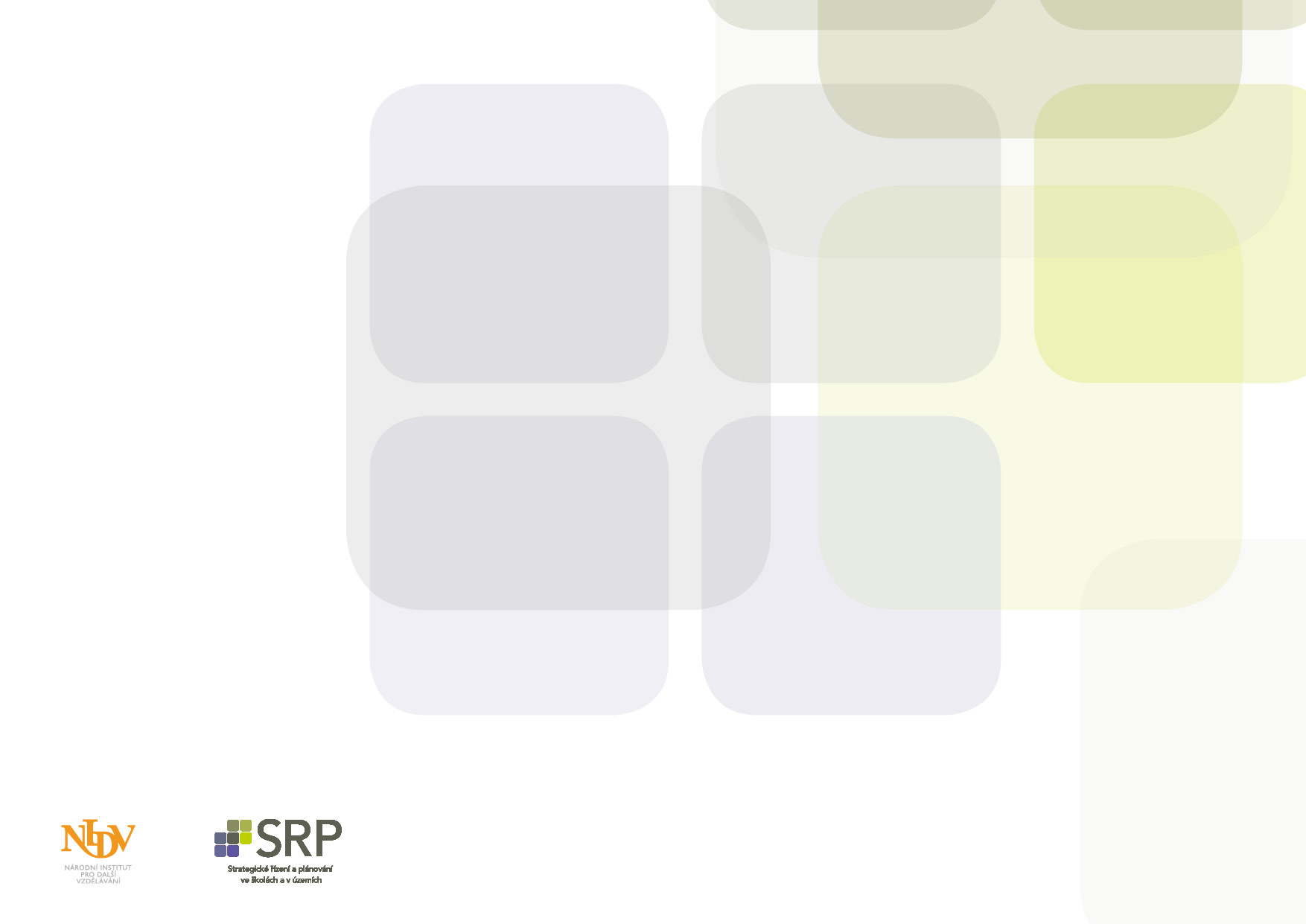 Strategický rámec MAP
Indikátory
Indikátor je nástrojem pro měření dosažené změny, resp. naplnění cíle. Uvádějte obecně, nekvantifikujte.

Pokud mají aktivity MAP řešit místní specifika a „problémy“, indikátory se předem obecně nastavit nedají a měly by být vytvořeny samotným realizačním týmem v rámci zpracování MAP. Dohodněte se, jak zjistíte, že jste byli úspěšní, že jste realizovali aktivity, že jste splnili cíle a že jste se posunuli směrem k vizi. 

http://www.msmt.cz/strukturalni-fondy-1/monitorovaci-indikatory-op-vvv
CZ.02.3.68/0.0/0.0/15_001/0000283
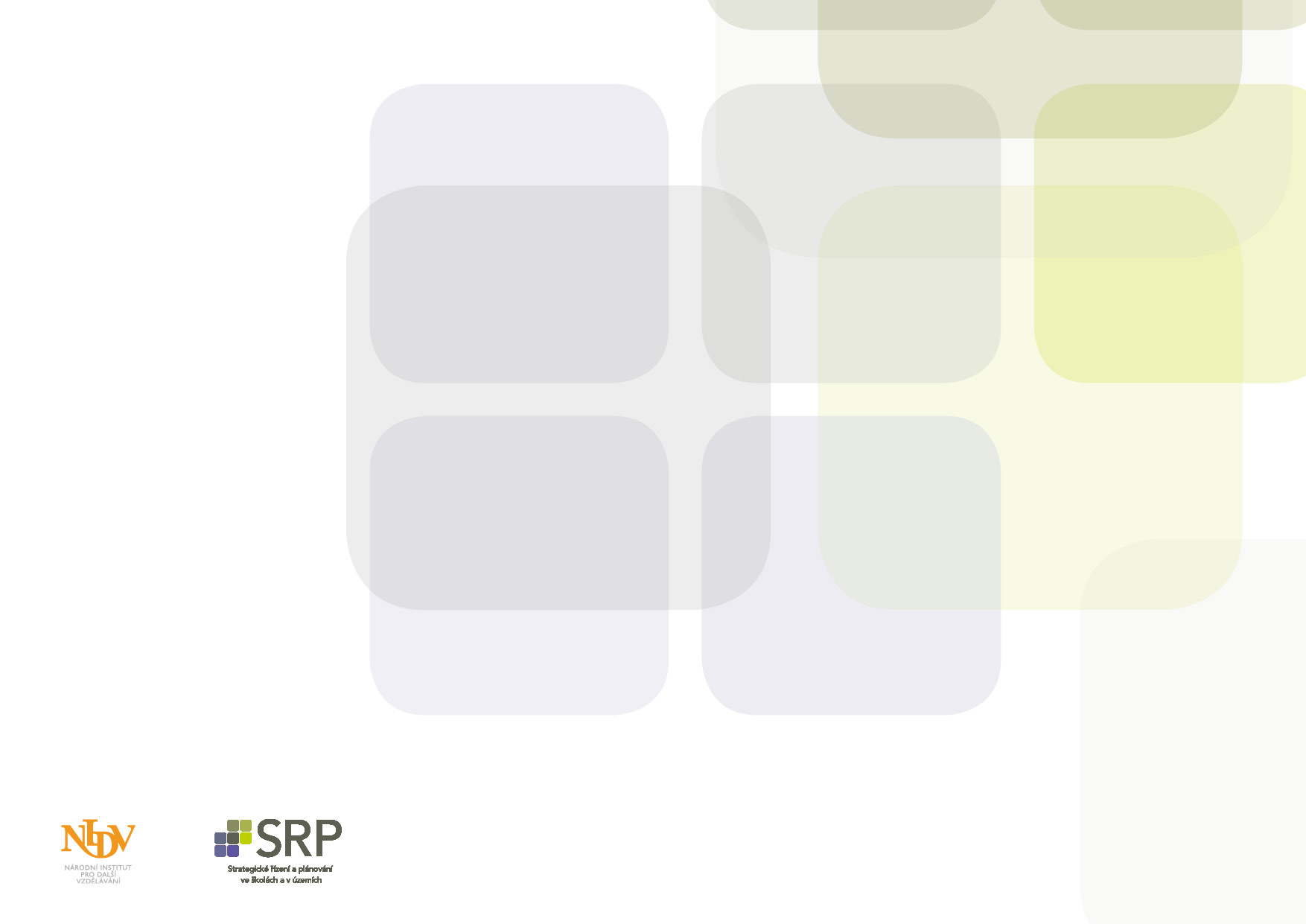 Strategický rámec MAP
Před vytvořením prvního návrhu strategie shromážděte maximum informací a podkladů včetně názorů a požadavků zainteresovaných stran, partnerů, zadavatelů, veřejnosti, nejlépe již prodiskutovaných za přítomnosti odborníků; 

tato fáze trvá oproti dřívějším postupům mnohem déle, ale výsledkem je, že se již v prvním návrhu objeví reálné a realistické návrhy a vznikne materiál, který „osloví“ dotčené skupiny. 

Návrhy diskutujete v několika kolech, neomezujte se na výsledky jednoho setkání, průzkumu apod.
K diskusím přizvěte odborníka na danou oblast, a to případně i z venku – jeho slovo bude bráno s větší váhou (doma není nikdo prorokem).
CZ.02.3.68/0.0/0.0/15_001/0000283
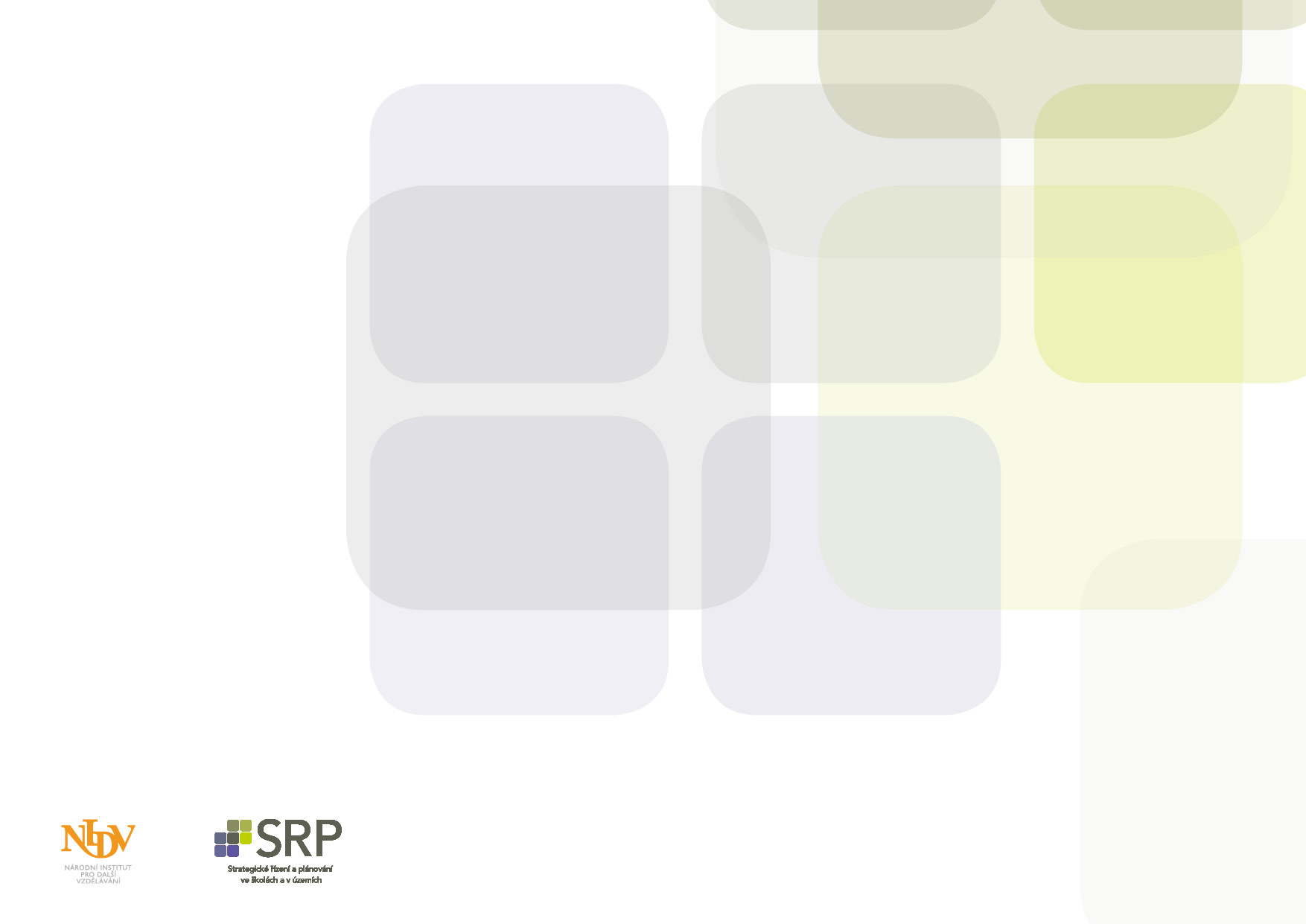 Strategický rámec MAP
Dbejte na koordinaci výstupů z jednotlivých oblastí - horizontální i vertikální propojení cílů na úrovni strategie i akcí; koordinační schůzky bývají podnětné.

Zajistěte informovanost a osvětu o oblastech vaší činnosti; předchází se tak zcela nevhodným návrhům (i když ty nelze také zcela vyloučit, ale je důležité objasňovat, proč jsou nevhodné).

Proces zapojení při zpracování strategie by měl vést také k pocitu zodpovědnosti a potřebě spoluúčasti na rozvoji území.
CZ.02.3.68/0.0/0.0/15_001/0000283
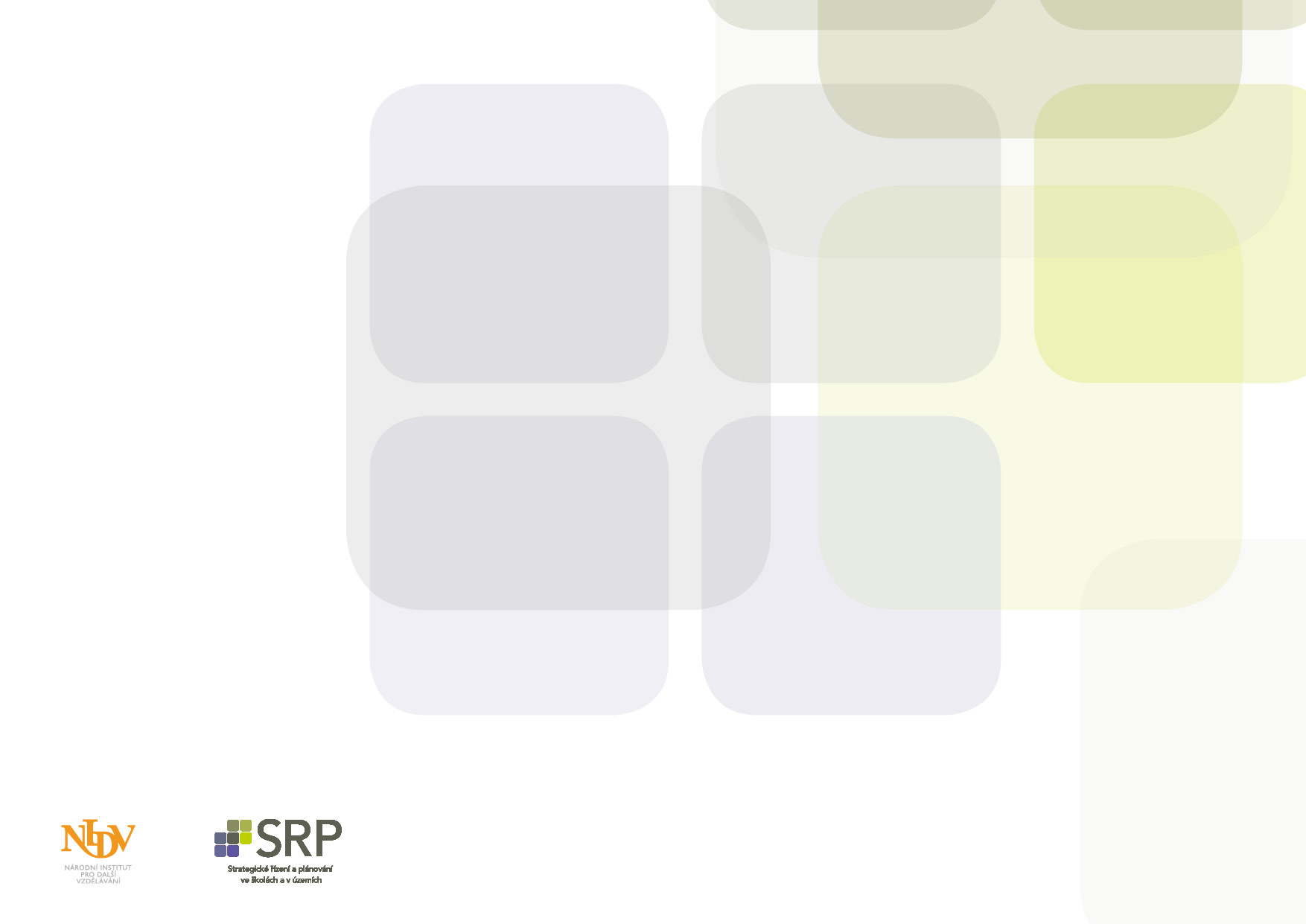 Strategický rámec MAP
Dbejte na koordinaci výstupů z jednotlivých oblastí - horizontální i vertikální propojení cílů na úrovni strategie i akcí; koordinační schůzky bývají podnětné.

Zajistěte informovanost a osvětu o oblastech vaší činnosti; předchází se tak zcela nevhodným návrhům (i když ty nelze také zcela vyloučit, ale je důležité objasňovat, proč jsou nevhodné).

Proces zapojení při zpracování strategie by měl vést také k pocitu zodpovědnosti a potřebě spoluúčasti na rozvoji území.
CZ.02.3.68/0.0/0.0/15_001/0000283
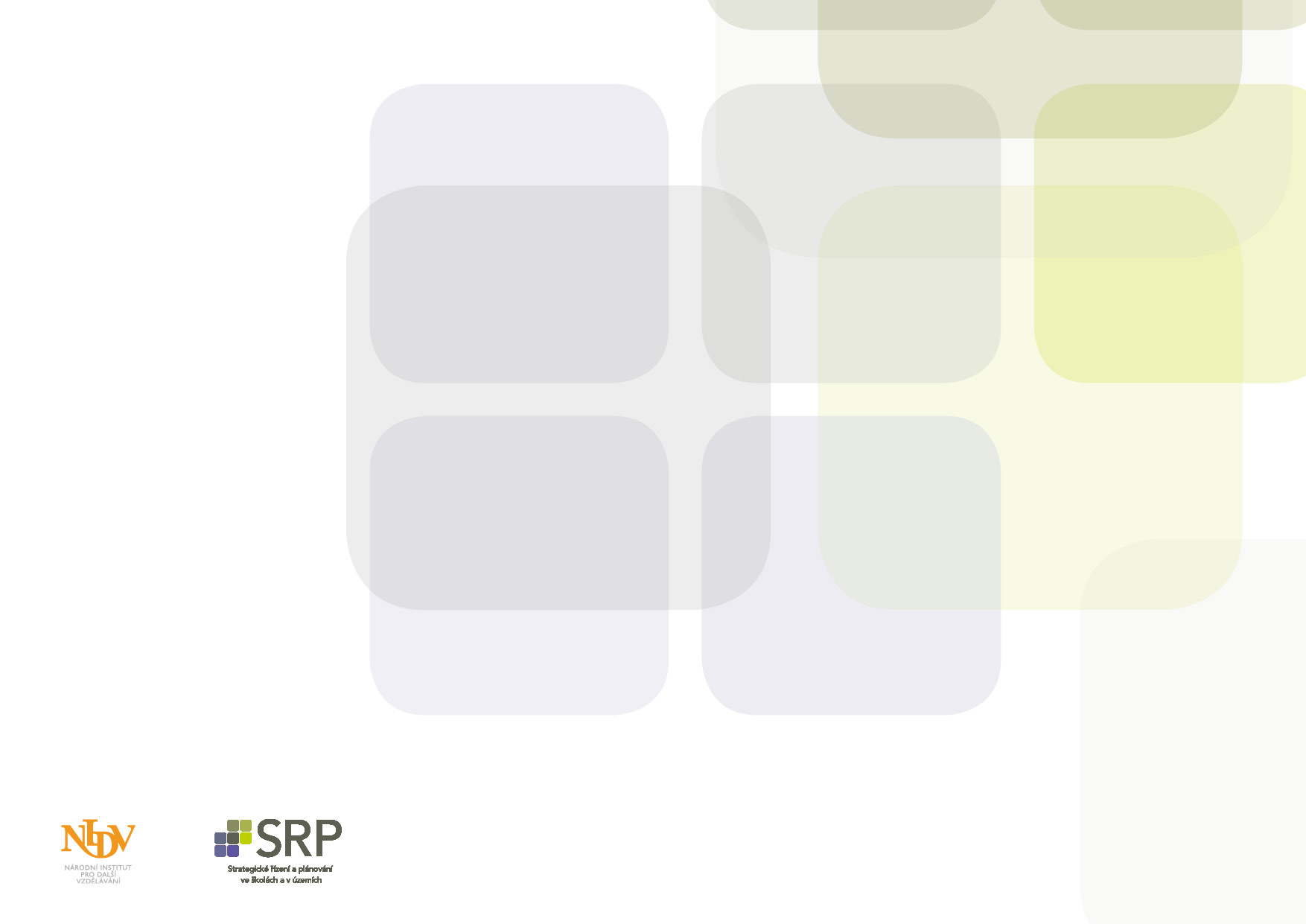 Jak komunikovat
Internetové stránky 
Sociální sítě
Regionální noviny
Místní zpravodaje
Placená inzerce
Prostory členů partnerství
Propagační materiály, letáky
CZ.02.3.68/0.0/0.0/15_001/0000283
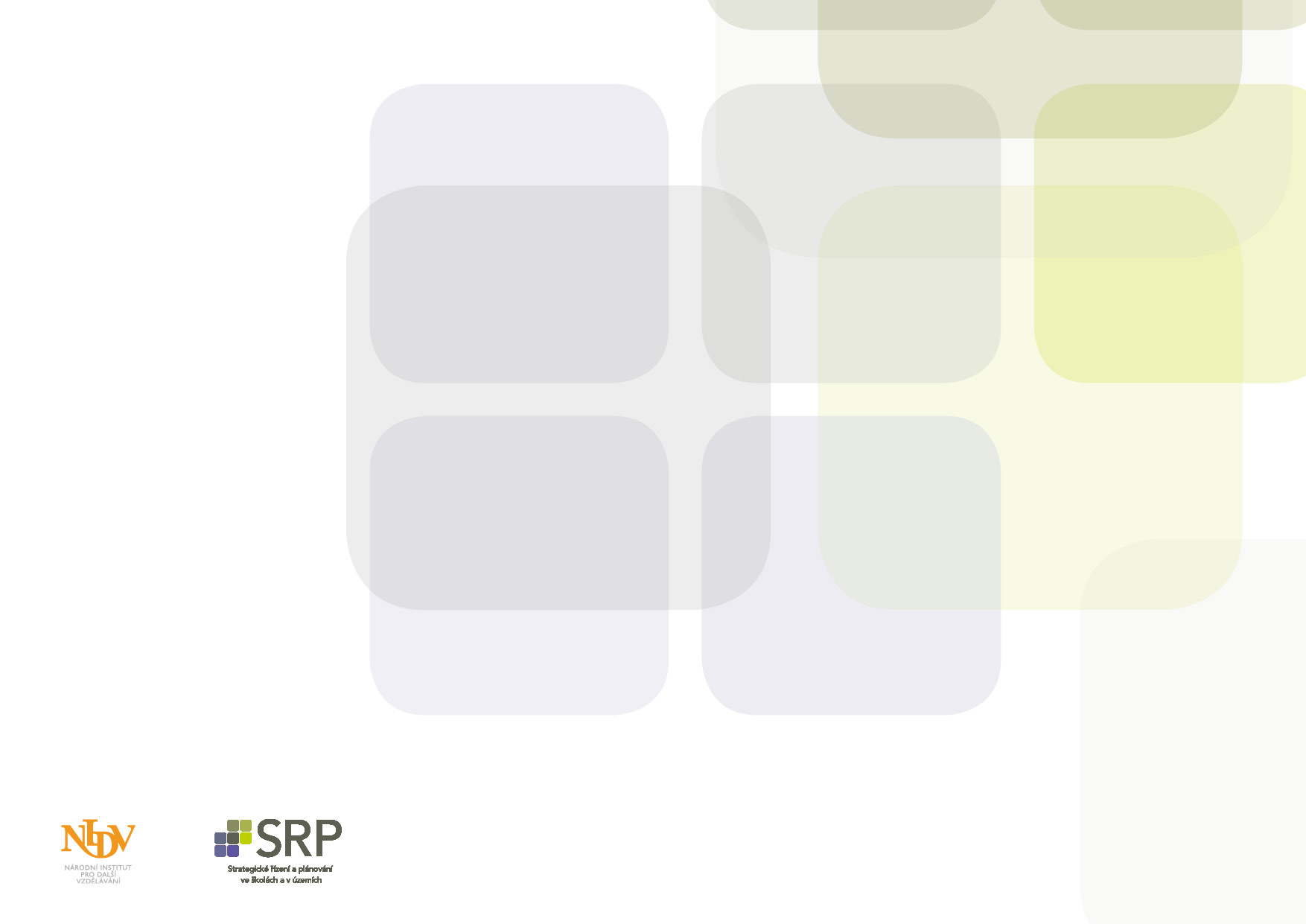 Zpracování MAP
Všechny nástroje komunikace
+
Komunitní veřejné projednání (více v rámci samostatného webináře Komunitní práce, leden 2017)
CZ.02.3.68/0.0/0.0/15_001/0000283
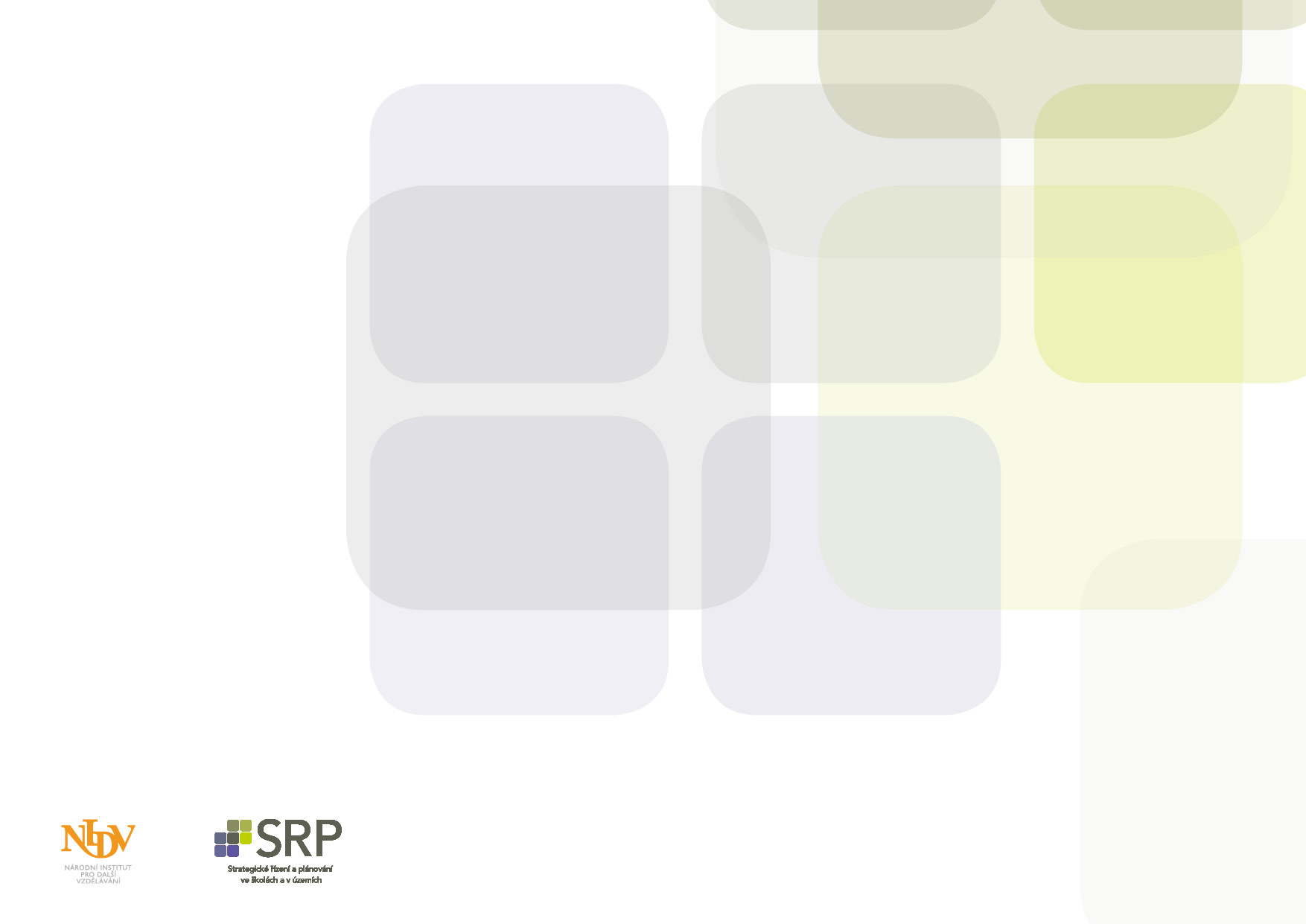 Realizace MAP a výsledky monitorování a vyhodnocení
Informování o jednoletém akčním plánu a realizaci konkrétních projektů, které budou (a postupně jsou) realizovány. 

Všechny nástroje komunikace 
+
Tisková zpráva 
Tisková beseda 
Snídaně s novináři
Konference
Komunitní veřejné projednání
CZ.02.3.68/0.0/0.0/15_001/0000283